重要更新:
Major Update
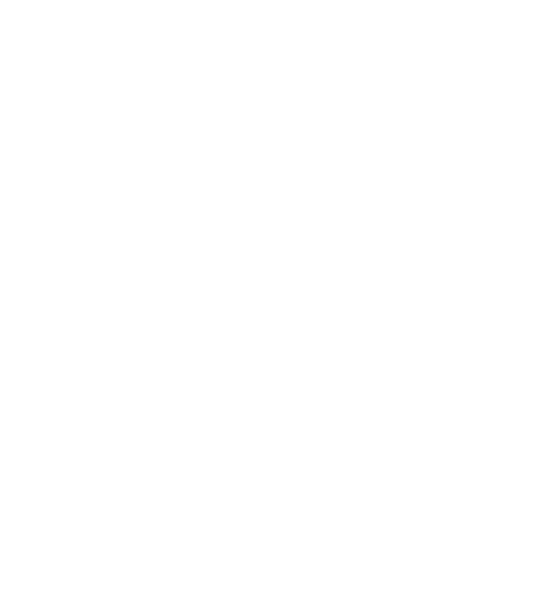 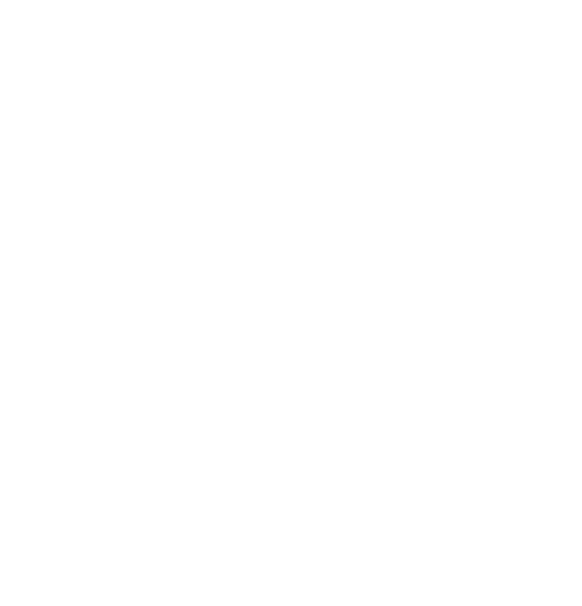 Supports more CSPs:
Oracle Cloud  
Catalyst 
luckycloud
Supports Fibre Channel
The demand to back up data on the cloud
Increased demand for private and public cloud integration. 
Consider the construction cost of remote DATA center.
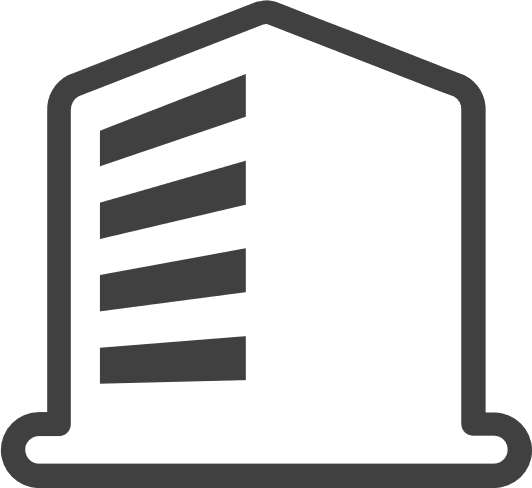 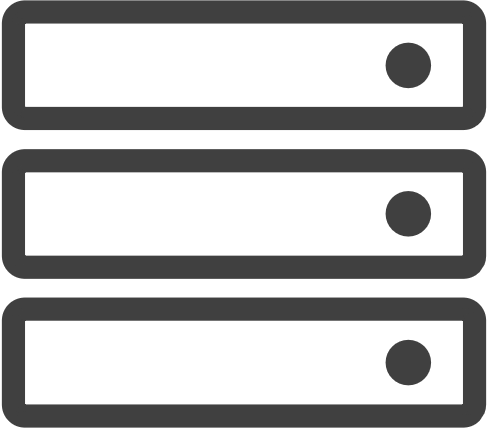 remote
Enterprise IDC / Server Room
Construction and maintenance of remote data center
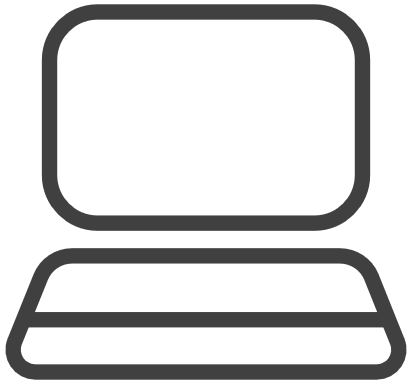 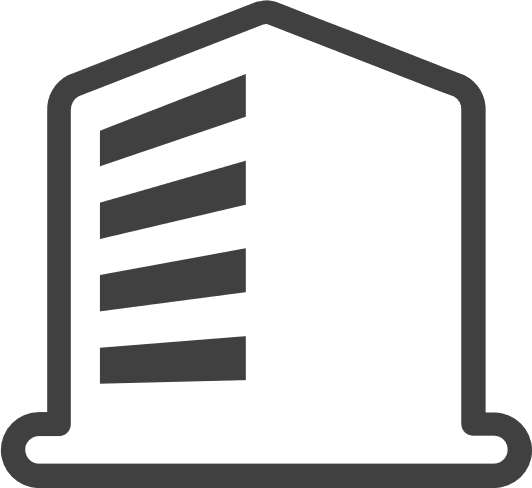 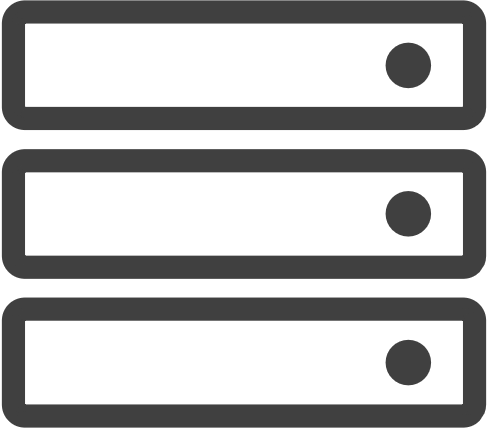 Public Cloud – Cloud Service Provider
Local backup
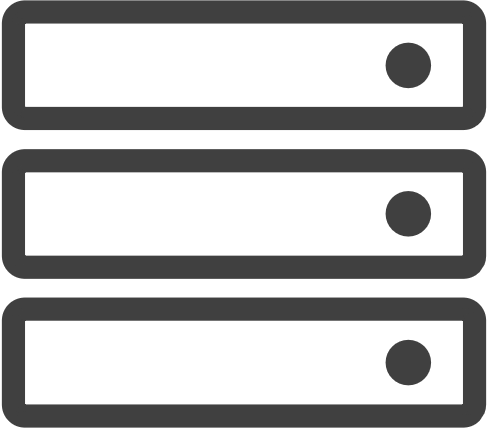 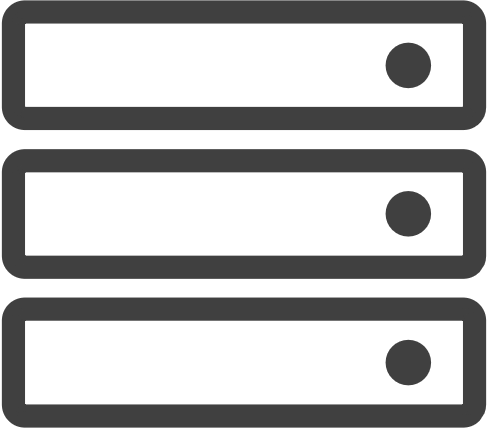 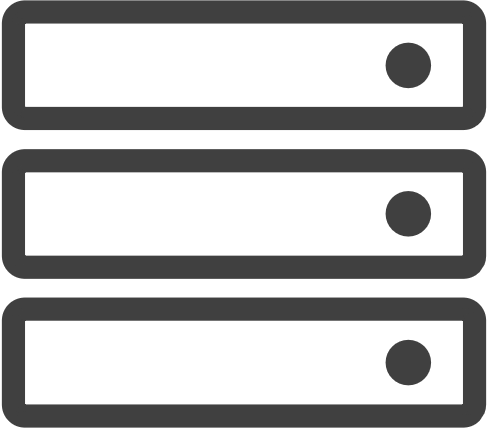 Cloud backup
[Speaker Notes: in the past, in many enterprises, they will build the remote server rooms to prevent local storage devices from disaster. 
But as the security of public cloud space has increased, Enterprise considers the construction and maintenance cost of a server room is too high and wants to back up their local data to the cloud for another data protection to prevent disaster.]
The issues of data backup on the cloud
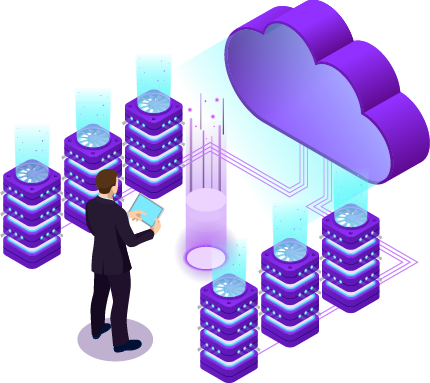 Is there any way that I don't need to change my existing system or services and easily back up the LUN data to the cloud? 
Is it secure when important data is stored on the cloud? Could I make the data unrecognizable? The admin of the cloud operator cannot directly see the data I store? ​
Is there any way to continuously upload large data to the cloud and be more efficient?
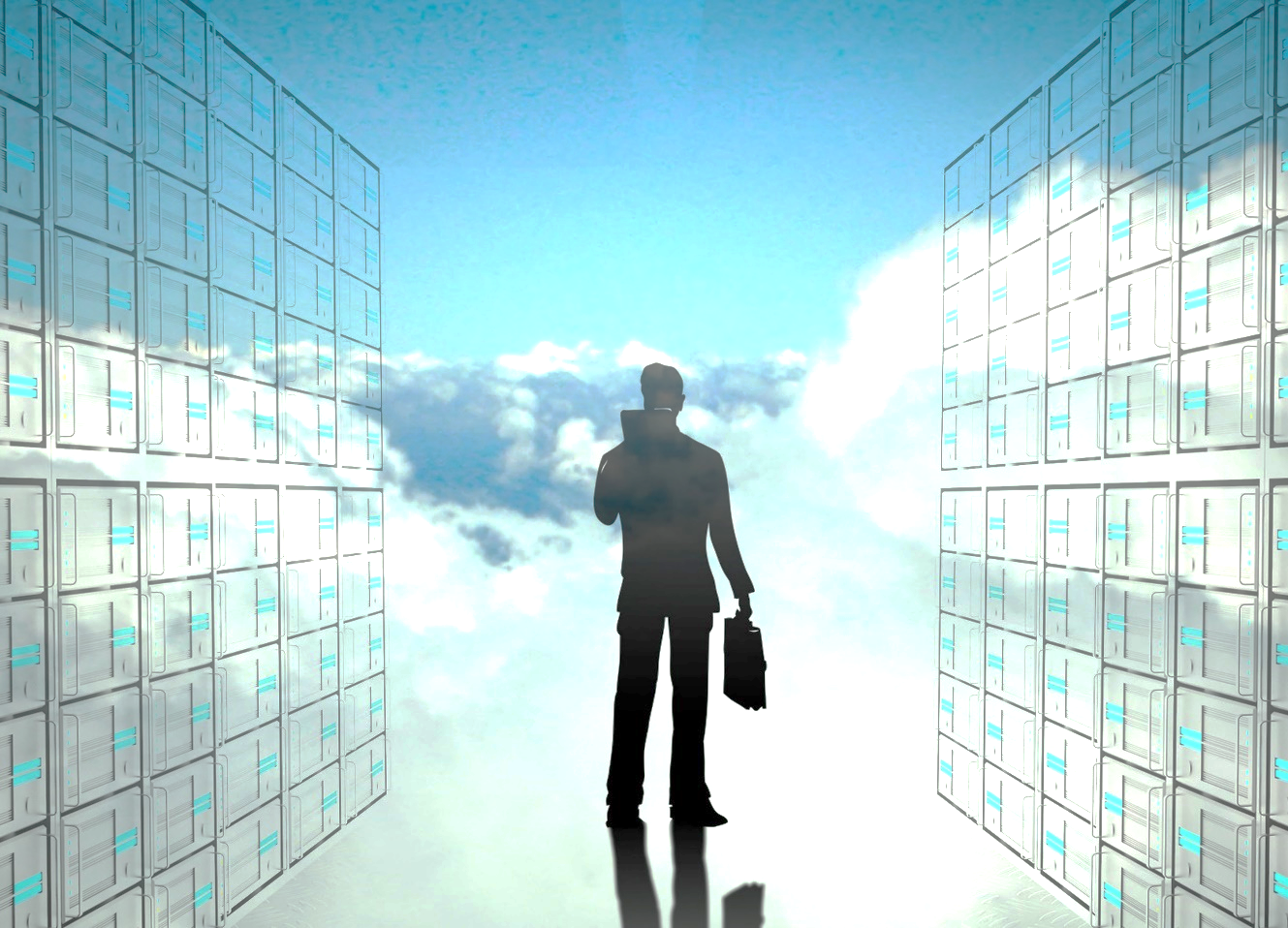 Choose VJBOD Cloud 
to fit your requirements!
QNAP Cloud Gateway Solutions
QNAP 提供完整雲網關解決方案
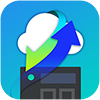 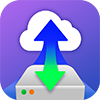 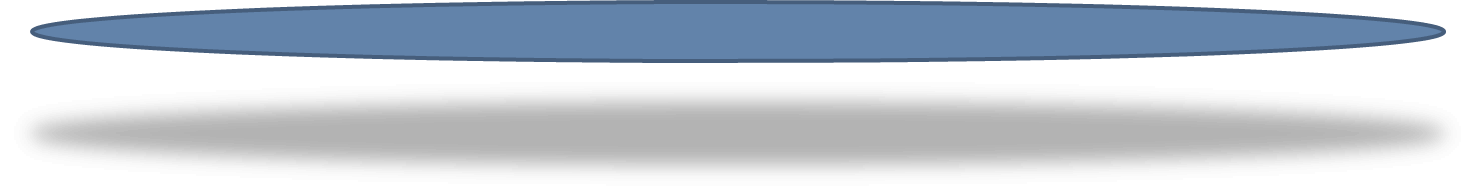 iSCSI
Fibre Channel
VJBOD cloud Block based Cloud Gateway
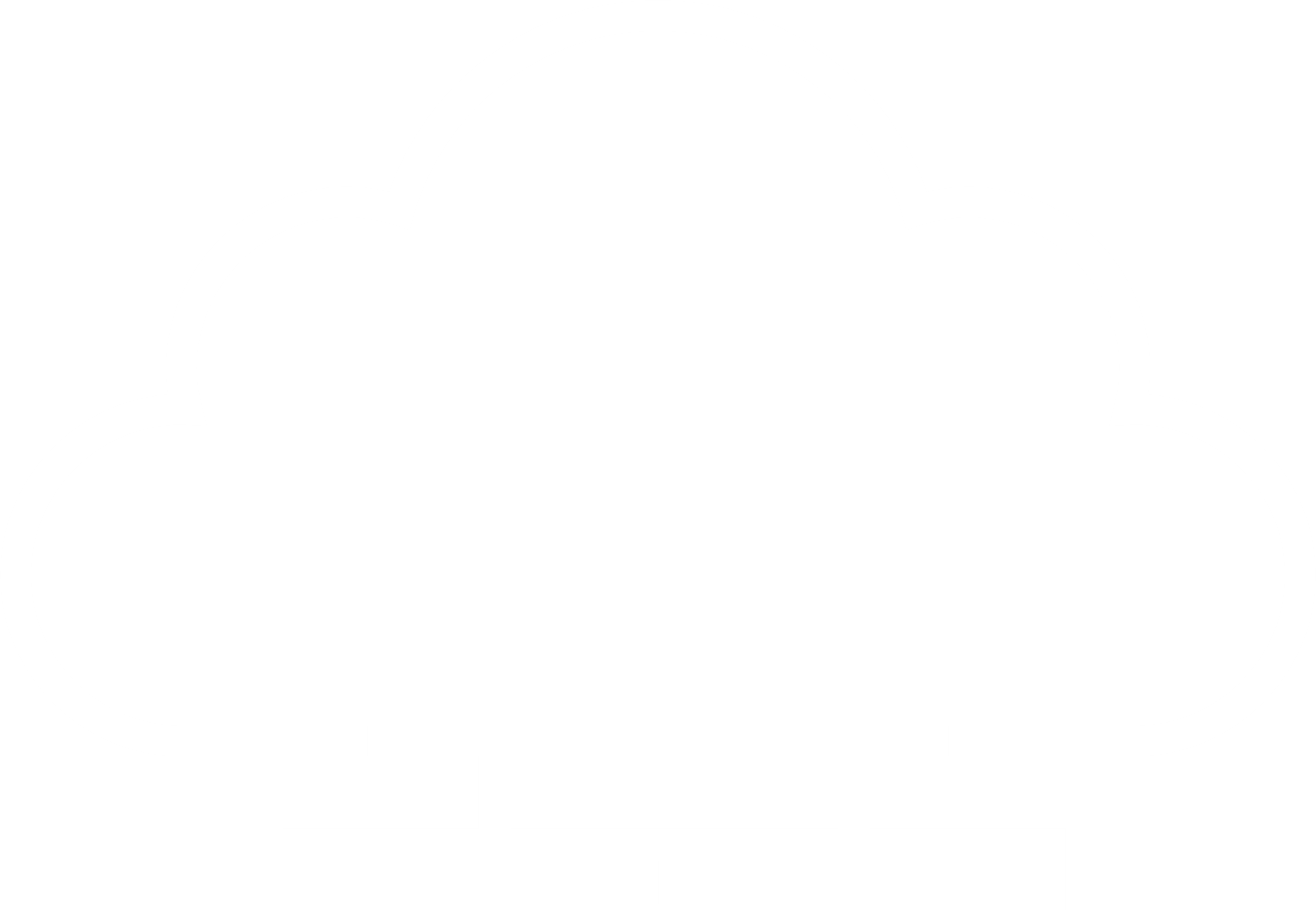 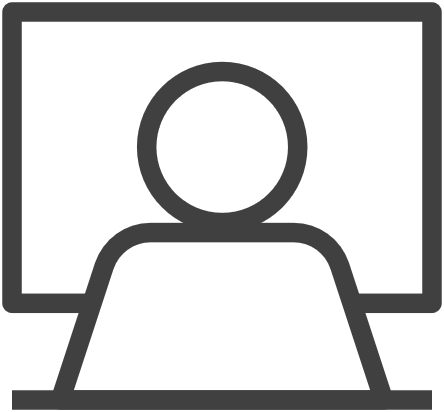 VJBOD Cloud Gateway
Initiator
Cloud Object Storage Space
iSCSI / Fibre Channel
Local user
Target
Initiator
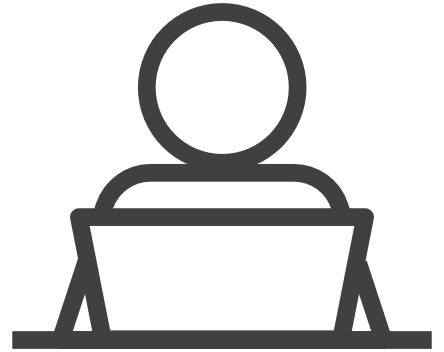 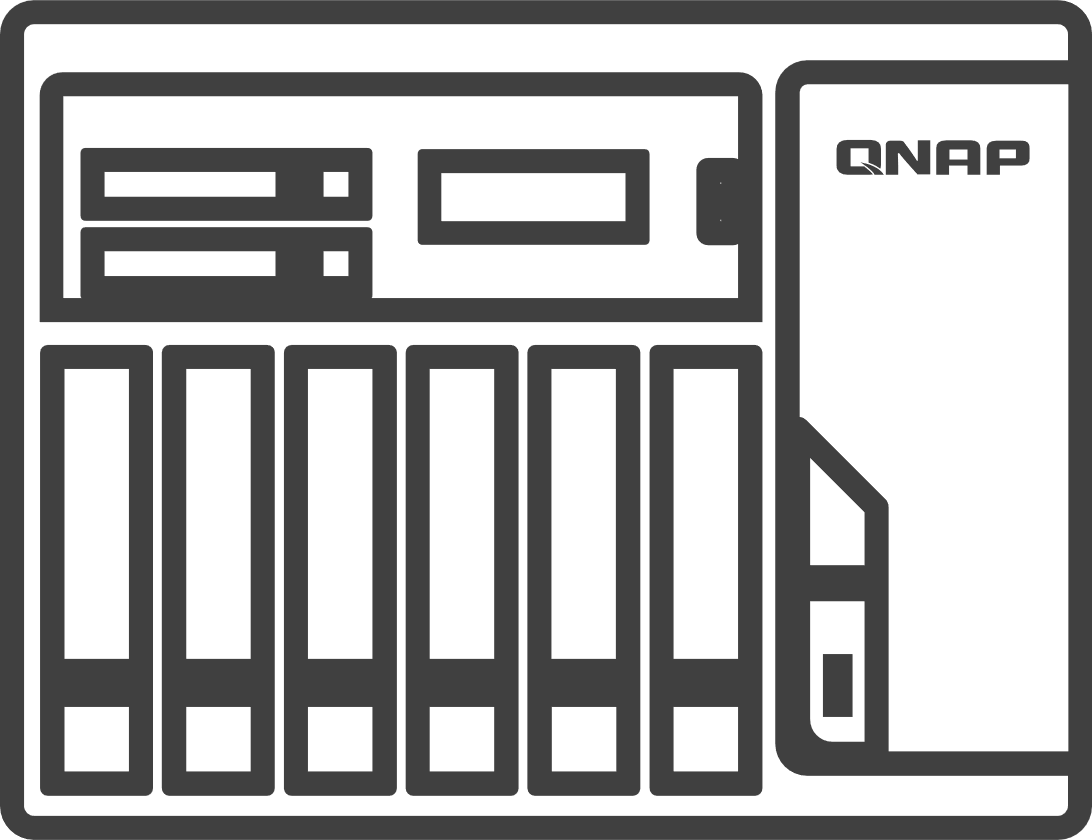 Cloud LUN
iSCSI / Fibre Channel
Client
Application
Server
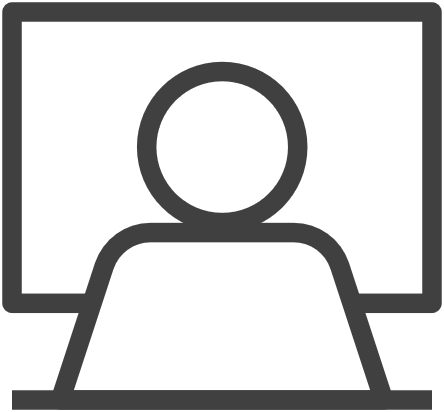 Snapshot
Snapshot
Cloud Volume
/Shared folder
SMB/NFS/AFP/
FTP/WebDAV
Local user
Architecture and Advantages of block-based cloud gateway
SMB
NFS
AFP
FTP
Web
DAV
Qsync
The architecture of VJBOD Cloud
VJBOD Cloud 區塊型雲網關整體架構
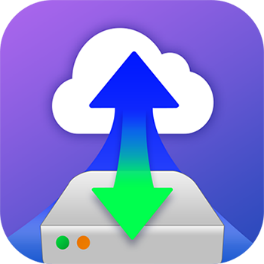 Cloud Storage
QTS 4.4.3
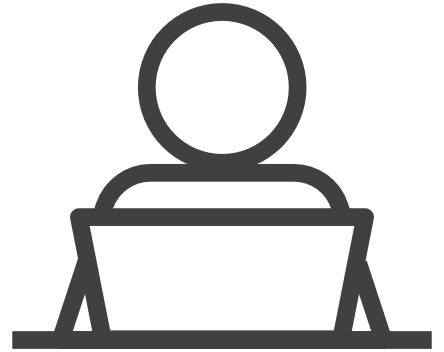 iSCSI (Ethernet)
Object Storage
Client
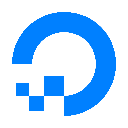 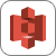 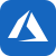 Block Access
Dedicate
Local Stored 
Space
(Local Stored mode)
Cloud
LUN
Target
Customer
File System
Object
Storage
Connector
File Services
Fibre Channel
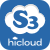 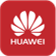 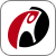 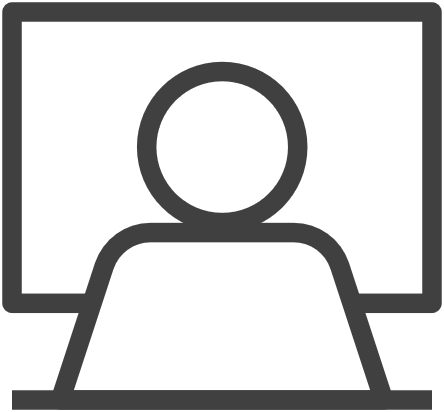 Local
Applications
Snapshot
Local Servers​
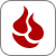 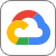 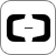 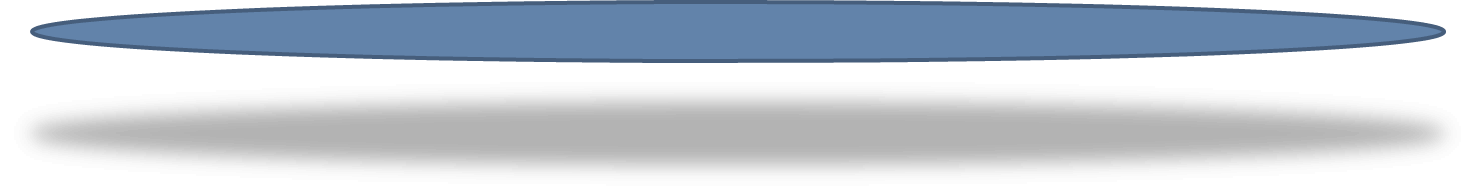 Dedicate
Local Stored 
Space
(Local Stored mode)
Cloud
Volume(EXT4 File System)
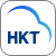 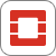 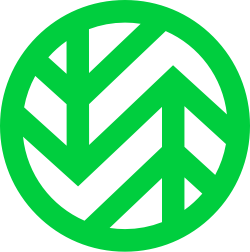 File Access
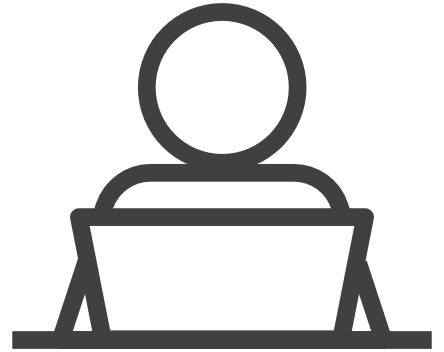 Object
Storage
Connector
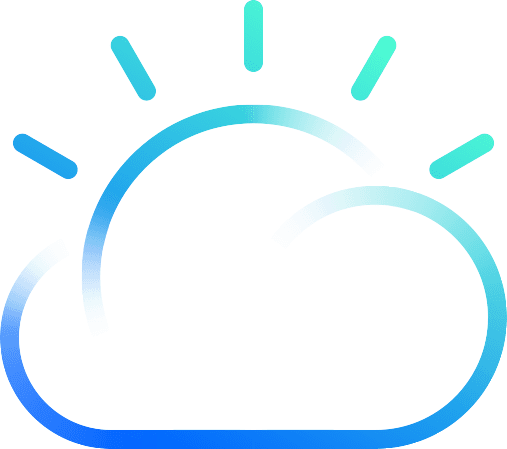 Client
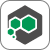 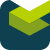 File Access
Snapshot
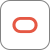 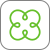 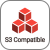 Cache Engine
Local Disks/HDDs/SSDs
Snapshot Recovery Point
Local stored space keeps services up even the cloud service is disconnected
本機 Stored Space 讓工作不會
因為雲端服務斷線或網路異常而停擺
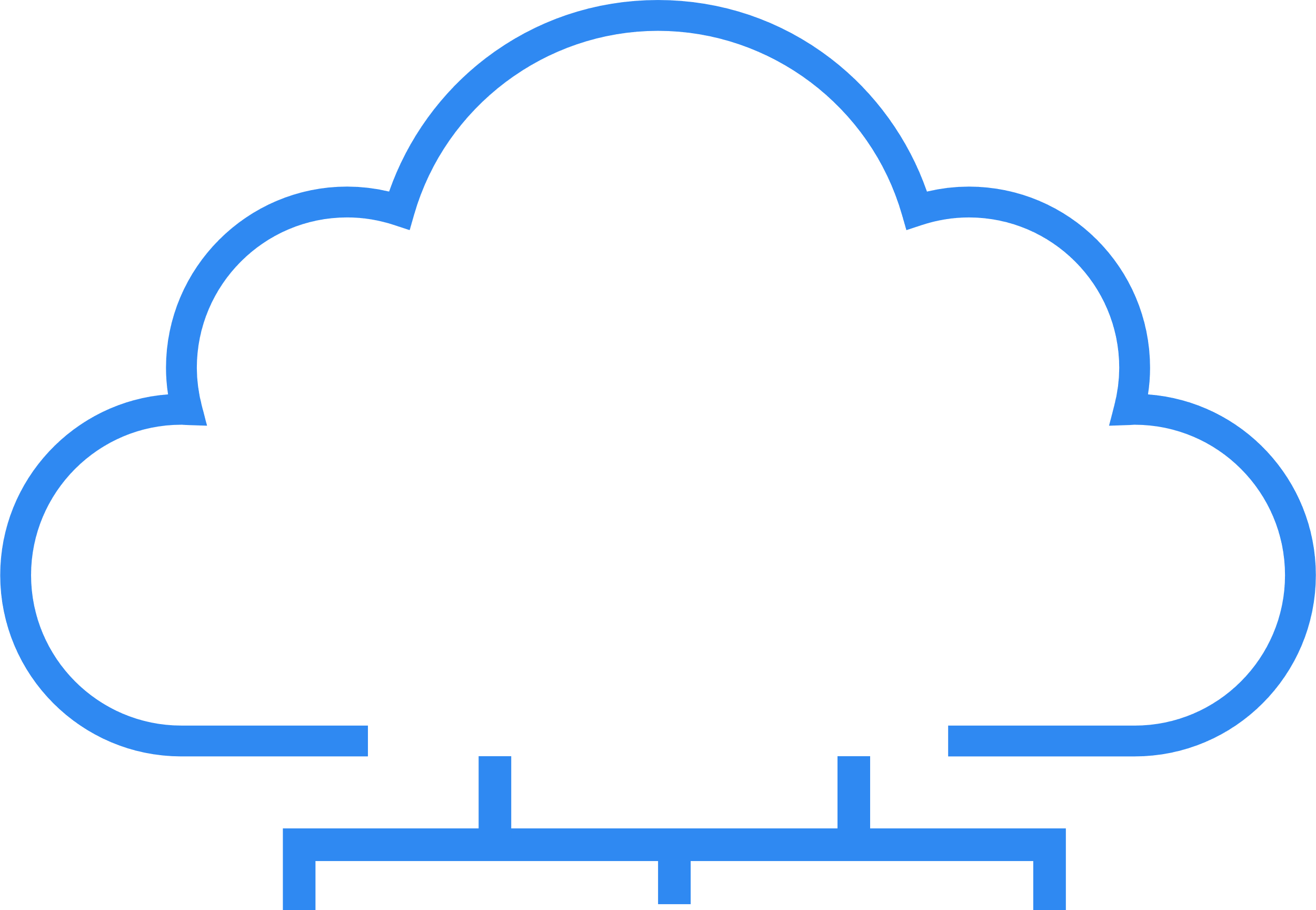 Local Stored Space
VJBOD Cloud uses the Local Stored Mode, so the cloud data is the same as the local storage space.
Services will not be interrupted due to cloud service disconnection.
User access is not interrupted.
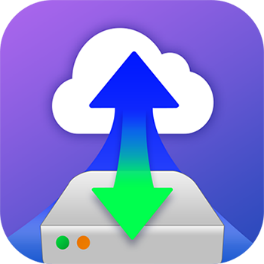 QTS 4.4.3
Dedicate Local
Stored  Space
(Local Stored mode)
Cloud
LUN
Target
Cloud Object Storage Space
Block Access
!
Snapshot
Dedicate Local
Stored  Space
(Local Stored mode)
Cloud Volume(EXT4 File System)
File Access
Snapshot
Cache Engine
Local Disks/HDDs/SSDs
VJBOD Cloud provides snapshot recovery points to ensure data security
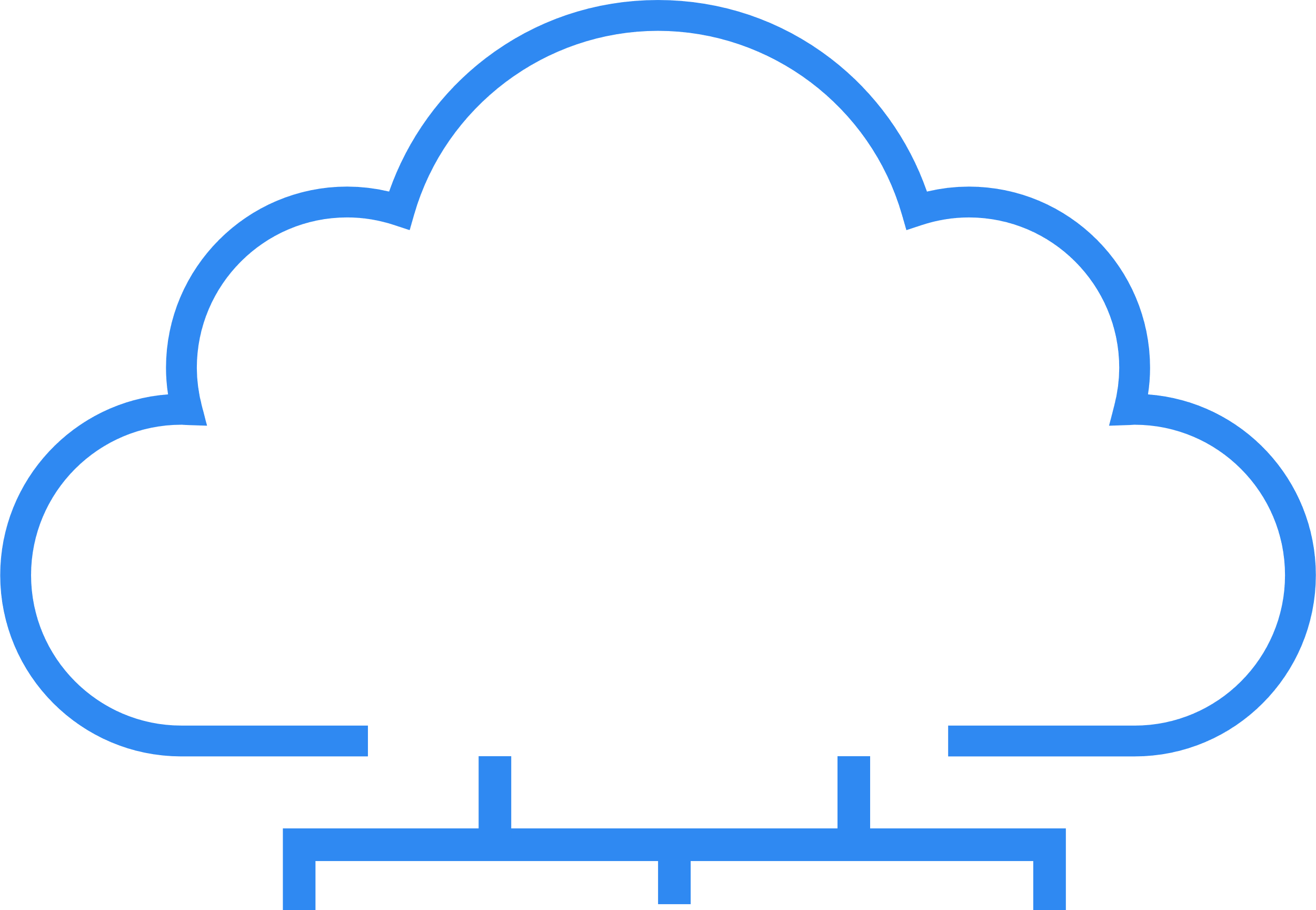 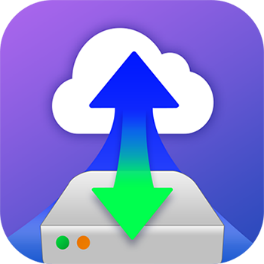 QTS 4.4.3
Dedicate
Local Stored 
Space
(Local Stored mode)
Cloud
LUN
Target
The local stored space will be preset to be larger than the Cloud Volume/LUN space, and the extra space will store a snapshot for the automatic snapshot restore mechanism.
Cloud Object Storage Space
Block Access
Snapshot
Dedicate
Local Stored 
Space
(LocalStored mode)
Cloud
Volume(EXT4 File System)
快照
File Access
Snapshot
SnapshotRecovery
Point
Cache Engine
Local Disks/HDDs/SSDs
VJBOD Cloud utilizes the system cache engine for better performance
VJBOD Cloud 可搭配系統快取或分層 Qtier 讓效能更提升
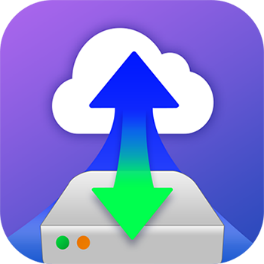 QTS 4.4.3
Dedicate
Local Stored 
Space
(Local Stored mode)
Cloud
LUN
Target
Any local access will go through the local stored space in NAS.
The local storage space can be used with the cache engine, enabling the write performance as if on a local storage.
Local storage space can be full SSD, HDD with SSD Cache, or Qtier Tiered Storage.
Snapshot
Dedicate
Local Stored 
Space
(Local Stored mode)
Cloud
Volume(EXT4 File System)
Snapshot
Block Access
Cache Engine
File Access
Local Disks/HDDs/SSDs
Users can access the storage of VJBOD Cloud via any protocol
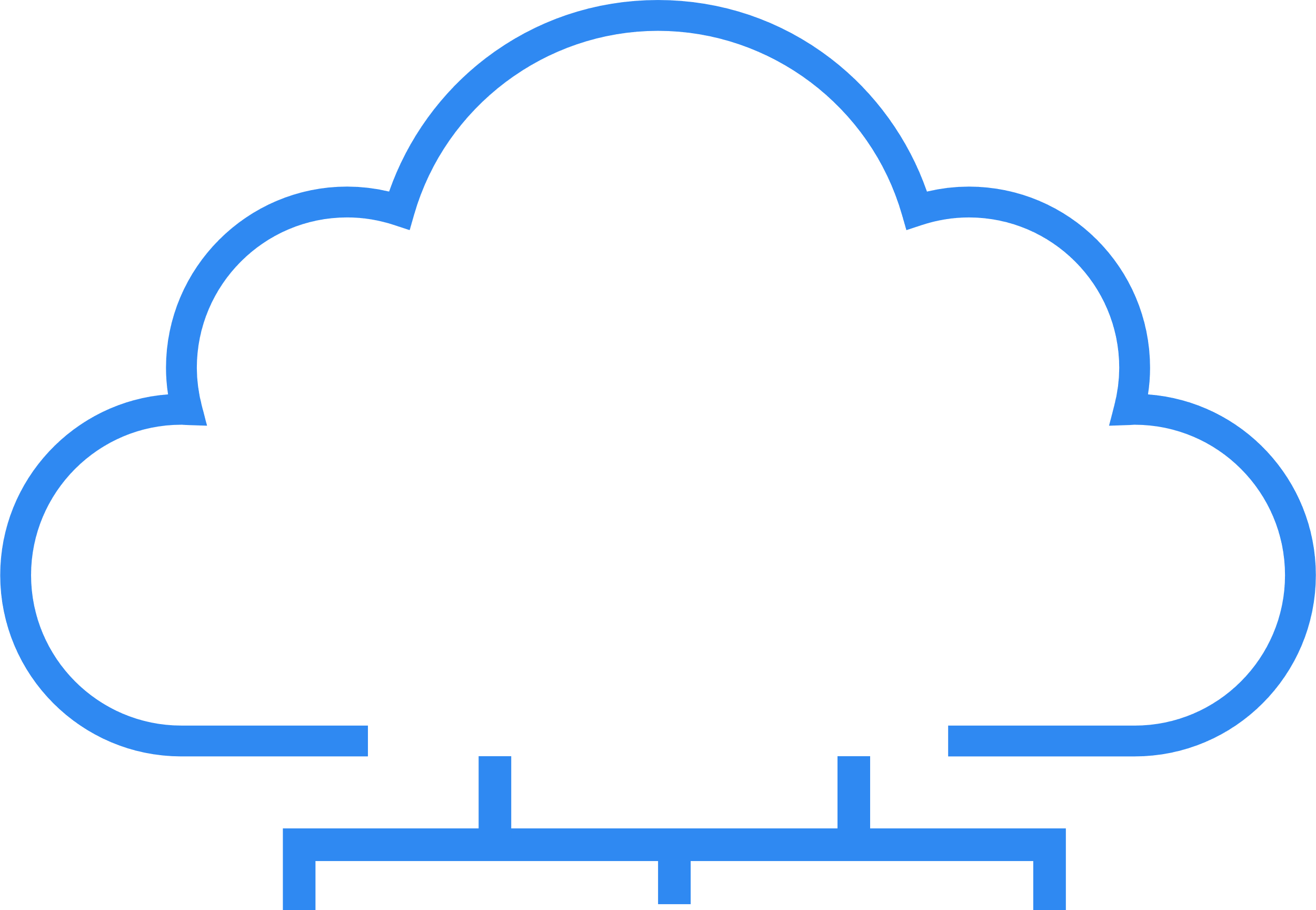 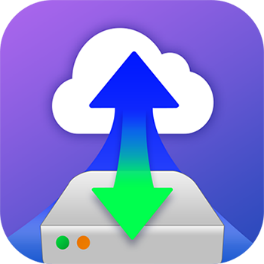 QTS 4.4.3
VJBOD Cloud block cloud gateway, like a translator, can convert the different CSP's storage to the Cloud Volume/LUN.
Users can easily access data without changing the access protocol or the service application.
Customer
File System
ISCSI (Ethernet)
Dedicate
Local Stored 
Space
(Local Stored mode)
Cloud
LUN
Target
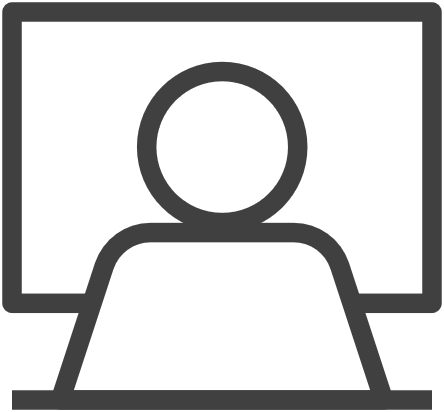 Block Access
Cloud Object Storage Space
Local Servers​
Fibre Channel
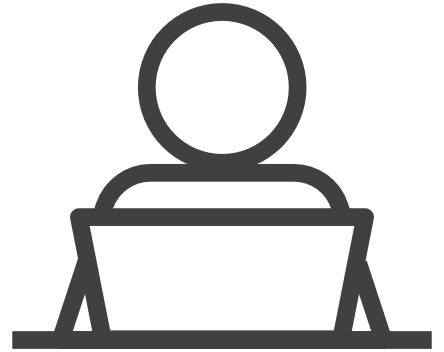 Snapshot
Client
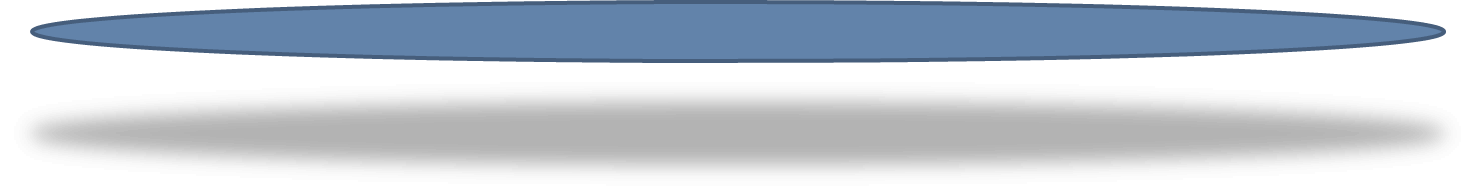 SMB
Dedicate
Local Stored 
Space
(Local Stored mode)
Cloud
Volume(EXT4 File System)
NFS
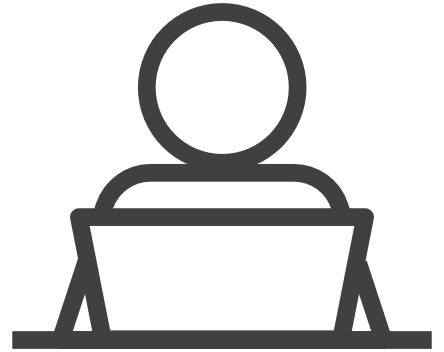 File Access
Snapshot
Client
AFP
Cache Engine
FTP
Local Disks/HDDs/SSDs
Web
DAV
[Speaker Notes: The IT guys or general users can access Cloud Volume through familiar file access protocols (such as NFS, SMB, AFP FTP, WebDAV).
And accessing Cloud LUNs using block-type access protocols (iSCSI, Fibre channel).]
Supports 18 Object Storage CSPs
NEW
NEW
NEW
NEW
Cloud Service Provider
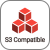 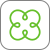 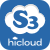 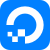 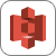 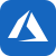 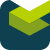 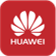 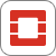 Amazon S3
Azure
Catalyst
Digital Ocean
HiCloud
Huawei Cloud
Luckycloud
OpenStack
Swift
S3 compatible
ObjectStorage
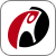 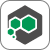 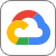 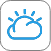 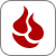 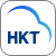 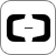 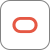 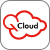 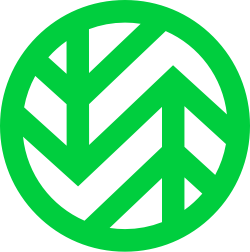 Alibaba Cloud
BackBlaze
Cynny Space
HKT
QcloudIT
RackSpace
Wasabi Cloud
Google Cloud
IBM Cloud
Oracle Cloud
[Speaker Notes: •At present, the top cloud service providers in the market share we have all supported.
•If the user has multiple cloud services, the VJBOD Cloud block-based cloud gateway can be used as a relay station for multiple cloud services.
Even if your CSP is not on the list but supports the S3 protocol, you also can use the S3 compatible UI to connect it.]
Cloud backup can prevent data loss from a disaster, and you can restore all data to another NAS
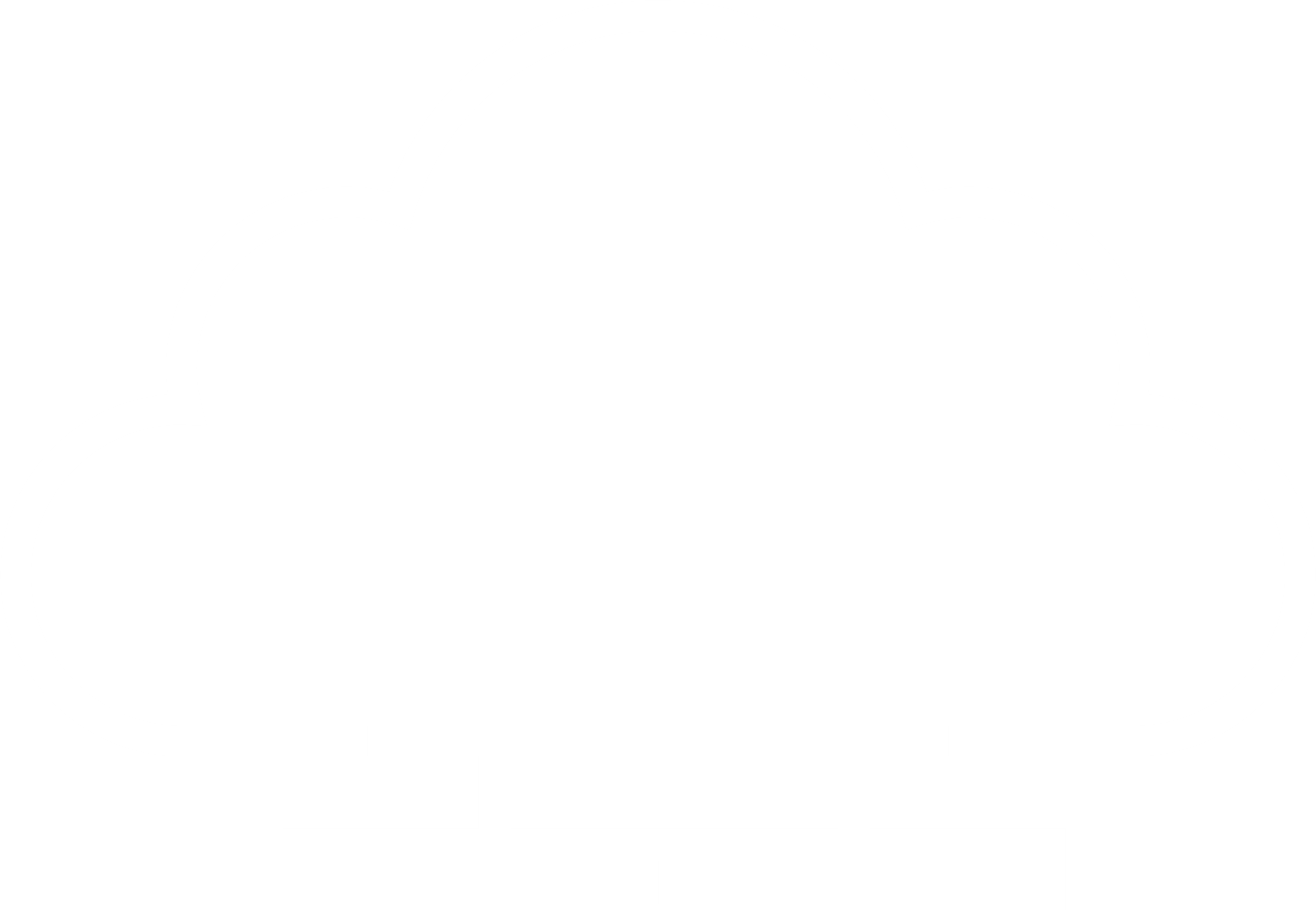 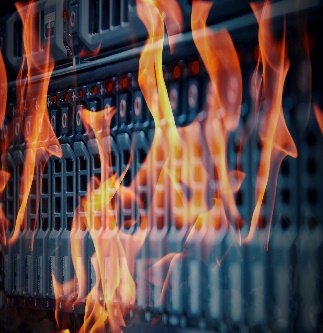 Customer
Cloud Object Storage Space
Production Server
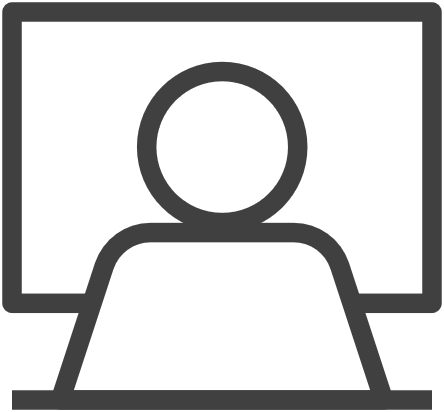 !
Local Servers​
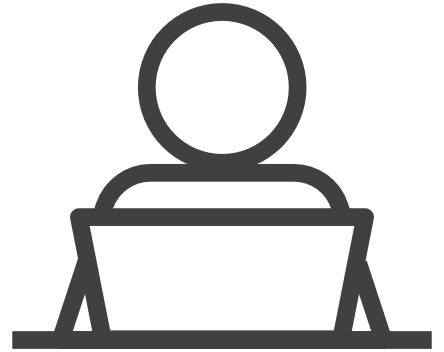 Restore NAS
Snapshot
Client
[Speaker Notes: Prepare another NAS for service rescue.
In this new NAS, the cloud space will be connected back to the Cloud volume/LUN by using the snapshot recovery point. 
And restore to all the cloud space data in the local storage space, then you can continue the service.]
The advantage of VJBOD Cloud block-based infrastructure
Block level
File level
VJBOD Cloud uploads file by blocks, which cannot be identified on the cloud.
If enterprises back up their databases daily, then only the modified blocks (variables) will be backed up. It will reduce backup time drastically.
Only the blocks (variables) of the modified data need to be transmitted to the cloud.
File amount
To modify a file, all parts of the file must be re-uploaded.
Original
data
Log
Modified
data
Image
Upload the entire file
Upload the modified blocks
VM volume
Database
File size
[Speaker Notes: • We use Database backup for the reference case, it is a kind of large nonstop data file, I assume the original DB is 10GB at 12/21, then it increase 500MB at first day, that means if the file level backup, it will upload another 10.5 GB to the cloud but for the block level, it only upload the incremental part, that means upload 0.5GB only. 
It not only reduces the amount of cloud transmission but also reducing the cloud cost.]
VJBOD Cloud Advantages
Data unrecognizable, provide excellent data security
The data is still accessible when the cloud service is disconnected, and the service is not stopped.
Provide snapshot recovery point, data protection is guaranteed.
With the system cache engine, provide the better performance.
Reduce enterprise cloud space costs.
Reduce cloud traffic.
Low latency and reduce backup time.
IT staff can easily install and set up VJBOD Cloud.
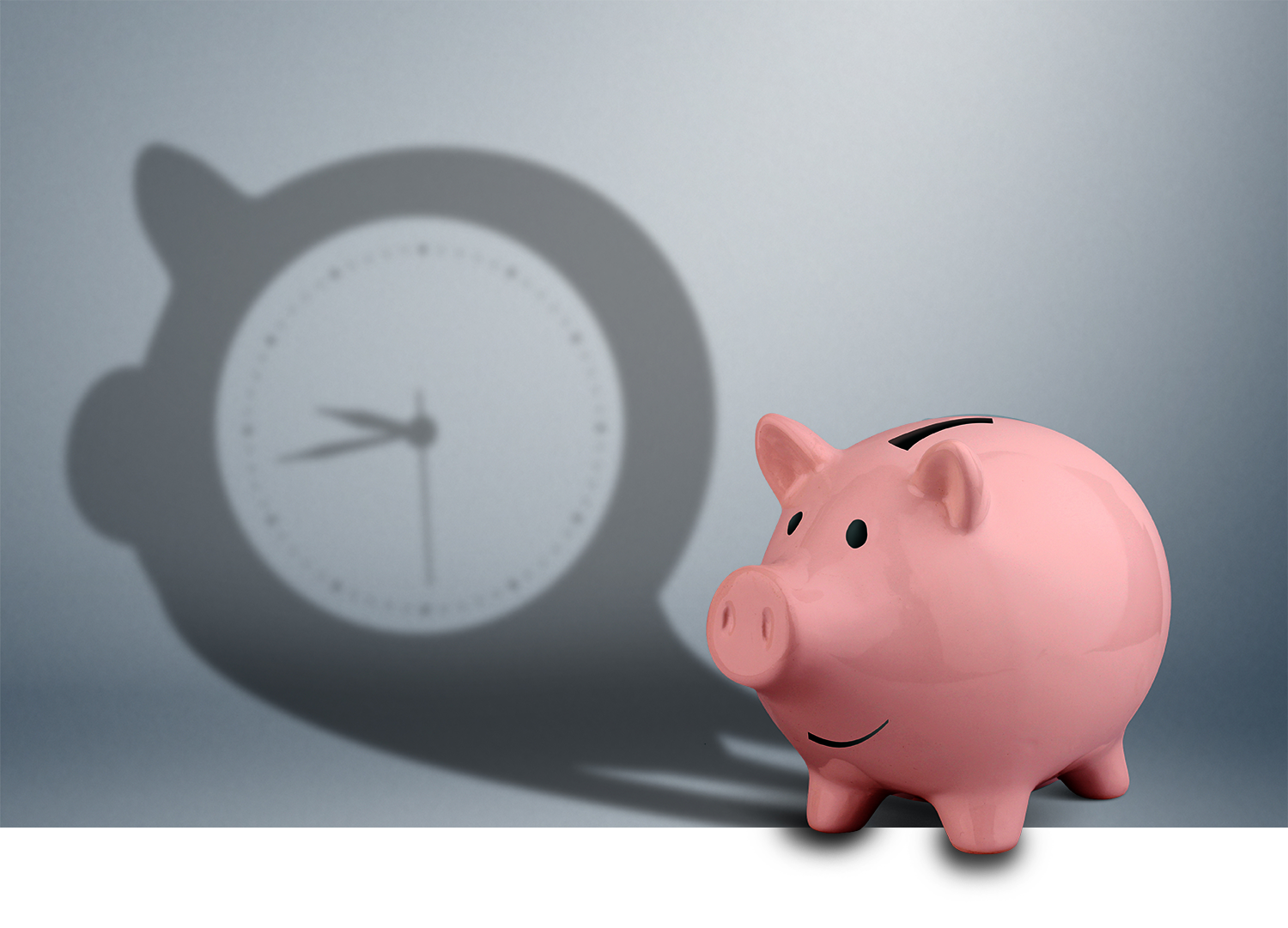 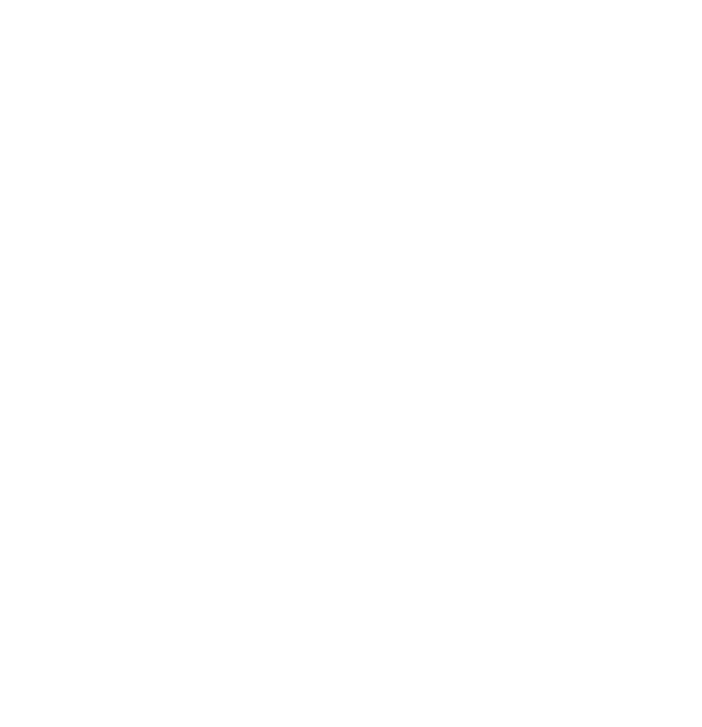 Reduce enterprise cloud space expenditure costs
ApplicationScenarios
Backup your data of Fibre Channel SAN to the cloud
Use Case
Scenario 1
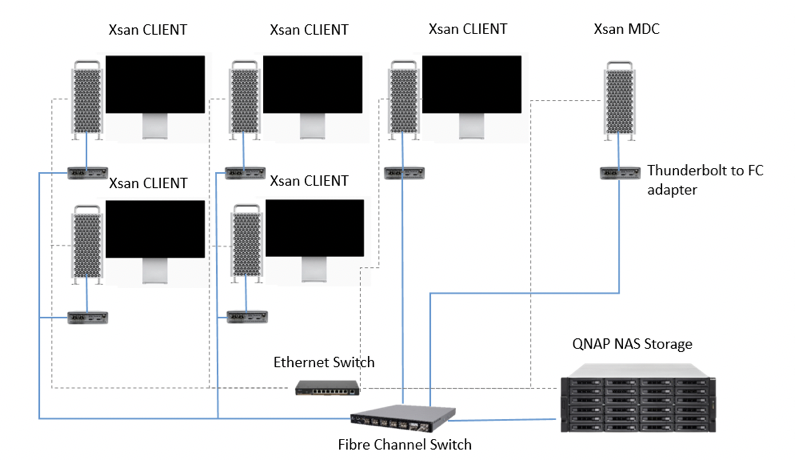 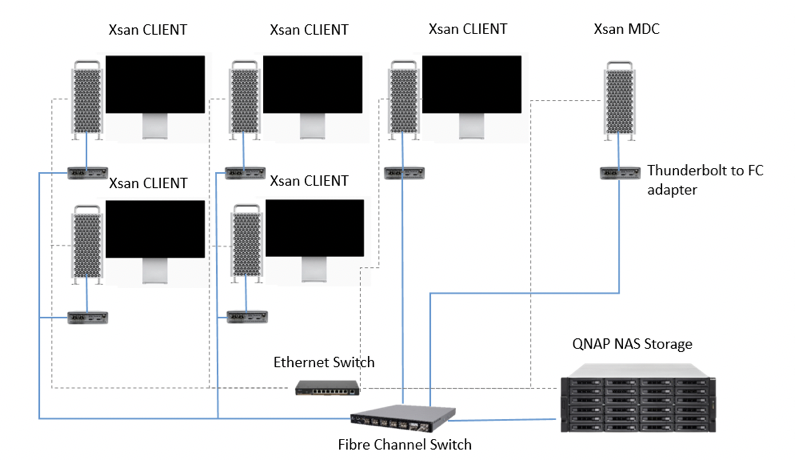 Windows CLIENT
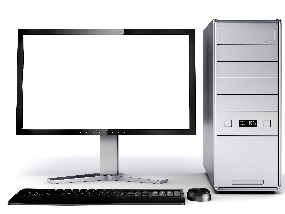 The application of Fibre Channel SAN has been popular in financial institutions, data centers, and post-production industries. It provides users with a high-speed and low-latency storage environment.

Users need a local high-speed application environment and a remote backup point on the cloud (public/private cloud) without changing its infrastructure.
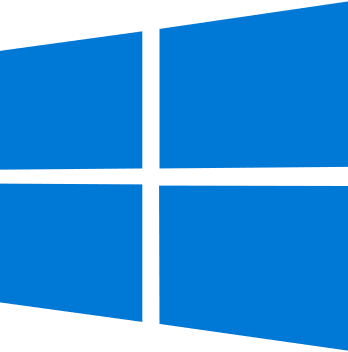 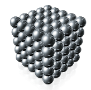 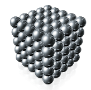 Windows CLIENT
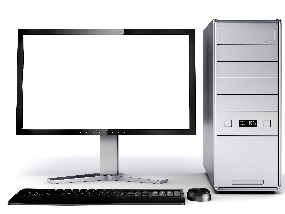 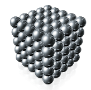 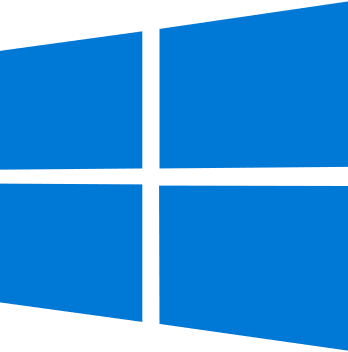 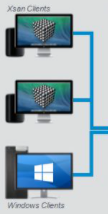 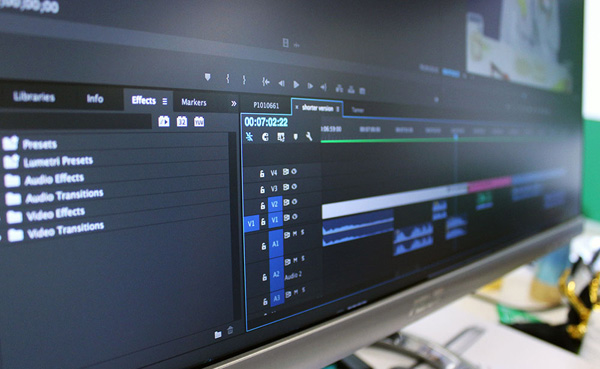 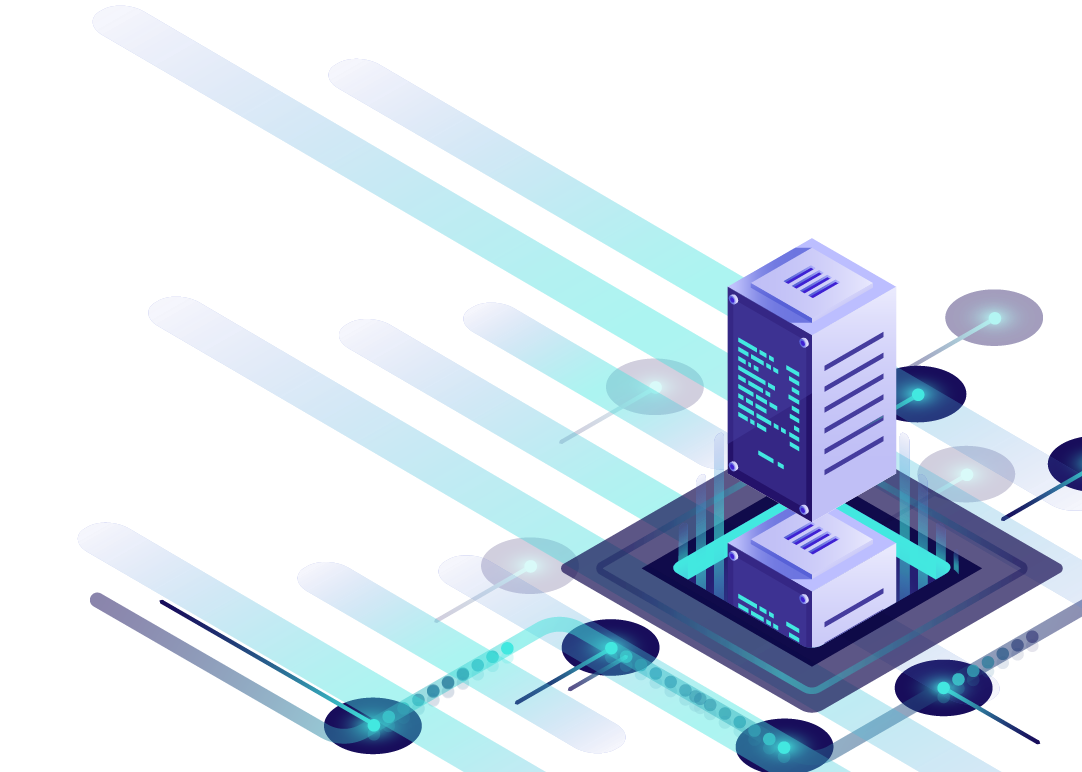 Local database backup
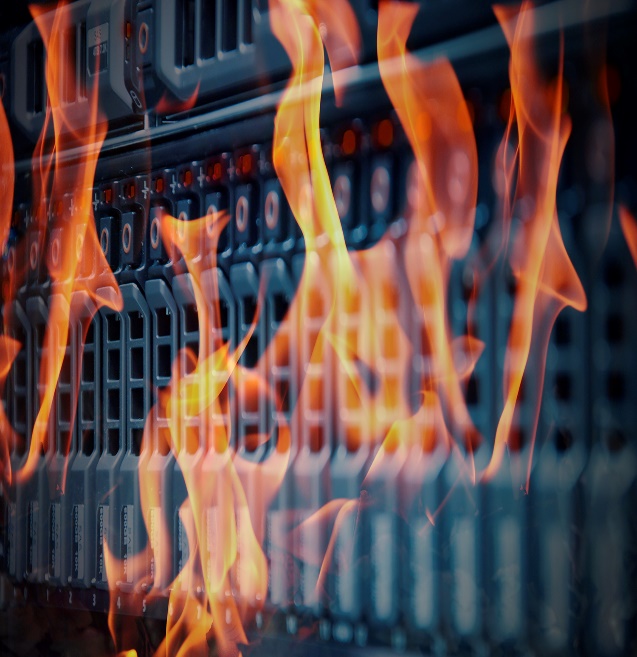 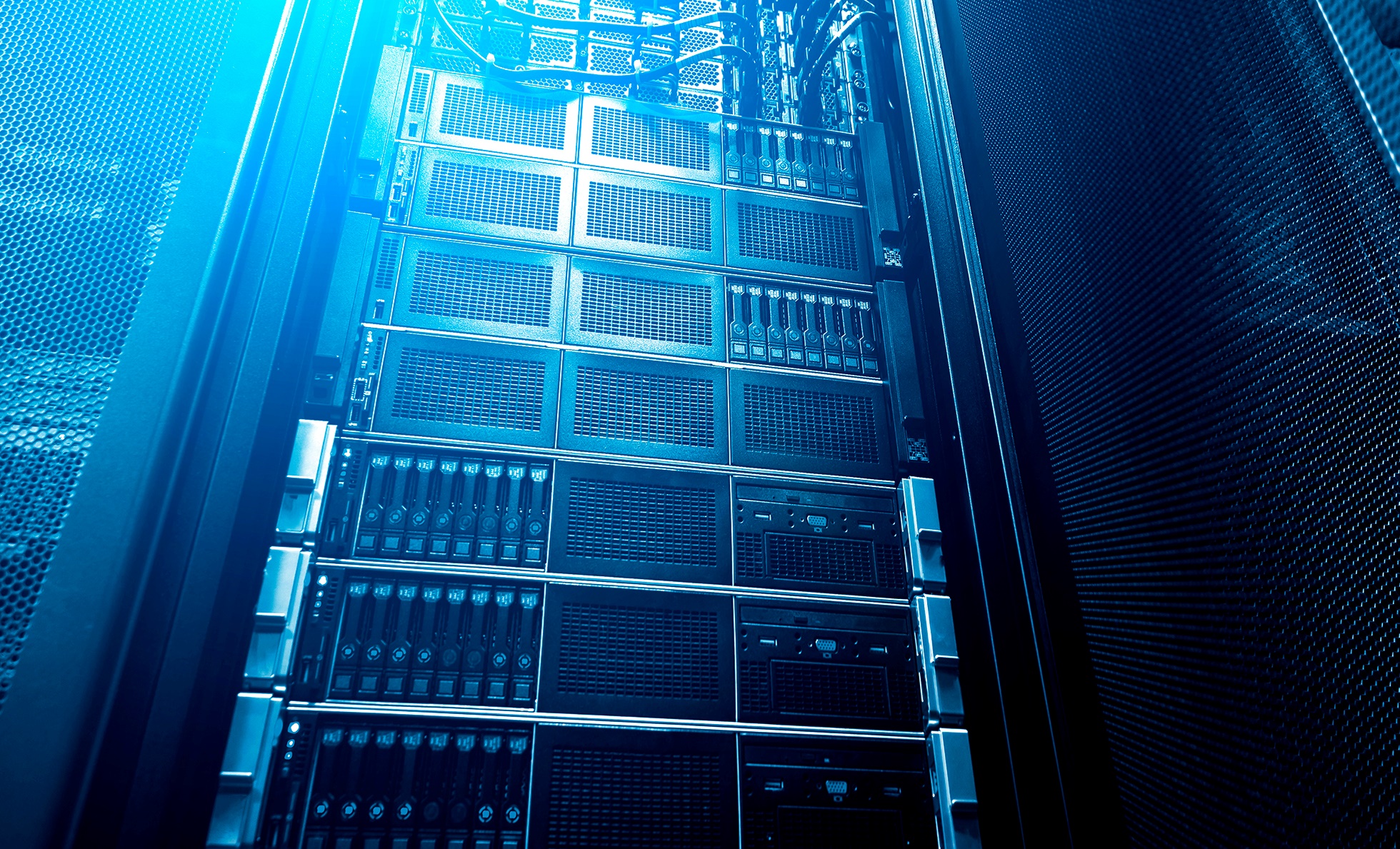 Use Case
Scenario 2
In addition to the backup in the local storage device, the SME database also needs to be backed up to the cloud every day quickly while reducing the network transmission during the backup process.
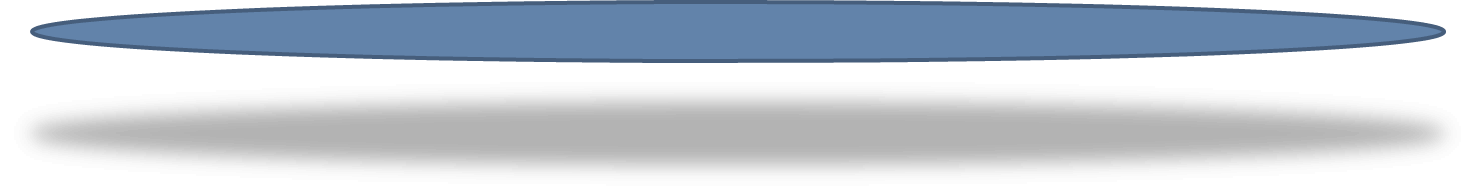 [Speaker Notes: In addition to the backup of the local storage device, the SME database hopes to back up the database to the cloud every day , and hopes to quickly and reduce the network transmission during the backup process.]
Cloud backup solution of block-based LUN
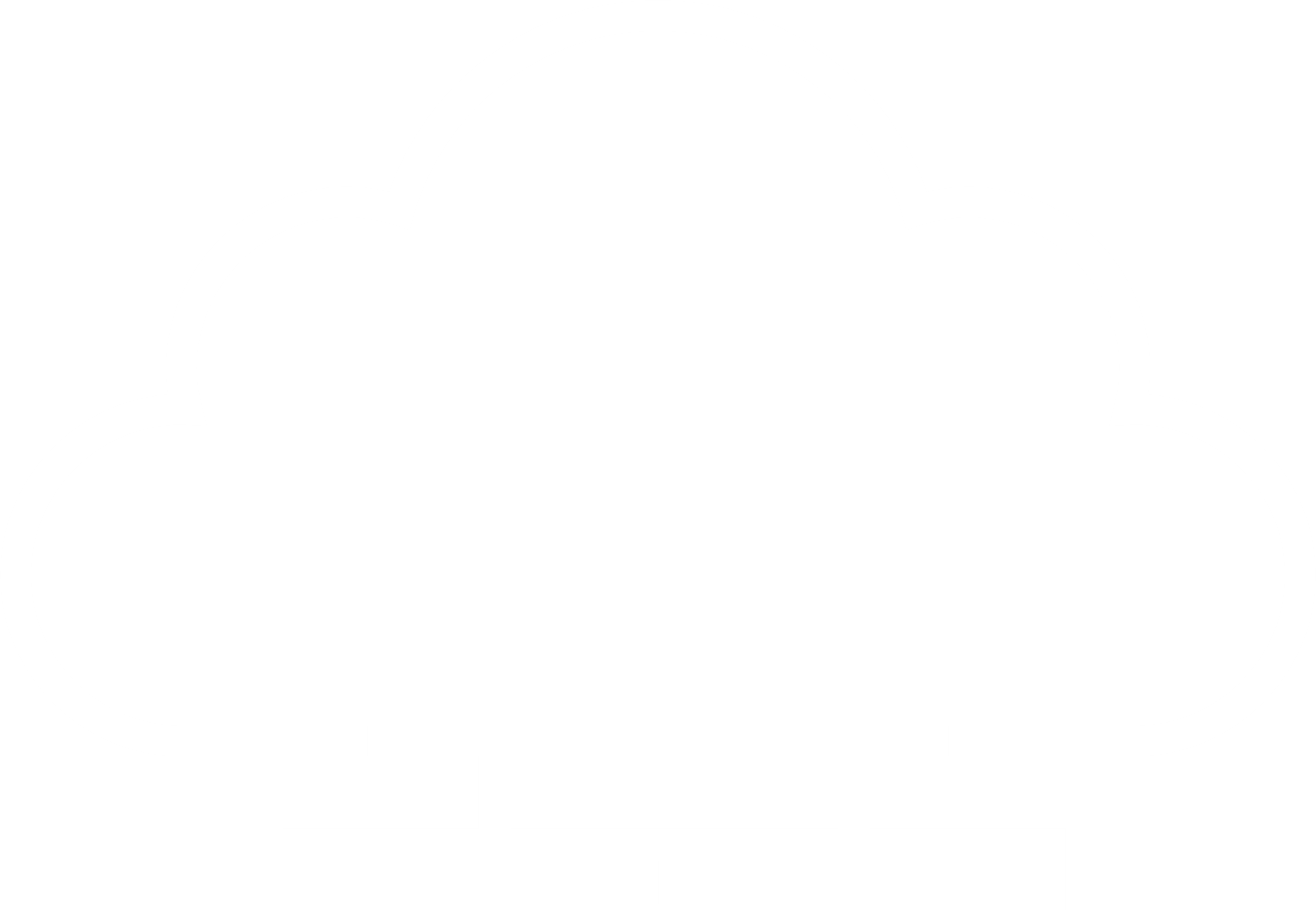 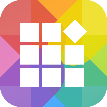 App Center
VJBOD Cloud provides the block-type logical unit LUNs.
Enterprise users can access through block-type access protocols (Fibre Channel, iSCSI).
When enterprises want to back up the database to the cloud, they can also use the block-based gateway to achieve the backup difference variation, thereby reducing the overall cloud transmission volume and backup time and cloud usage
Cloud Object
Storage Space
initiator
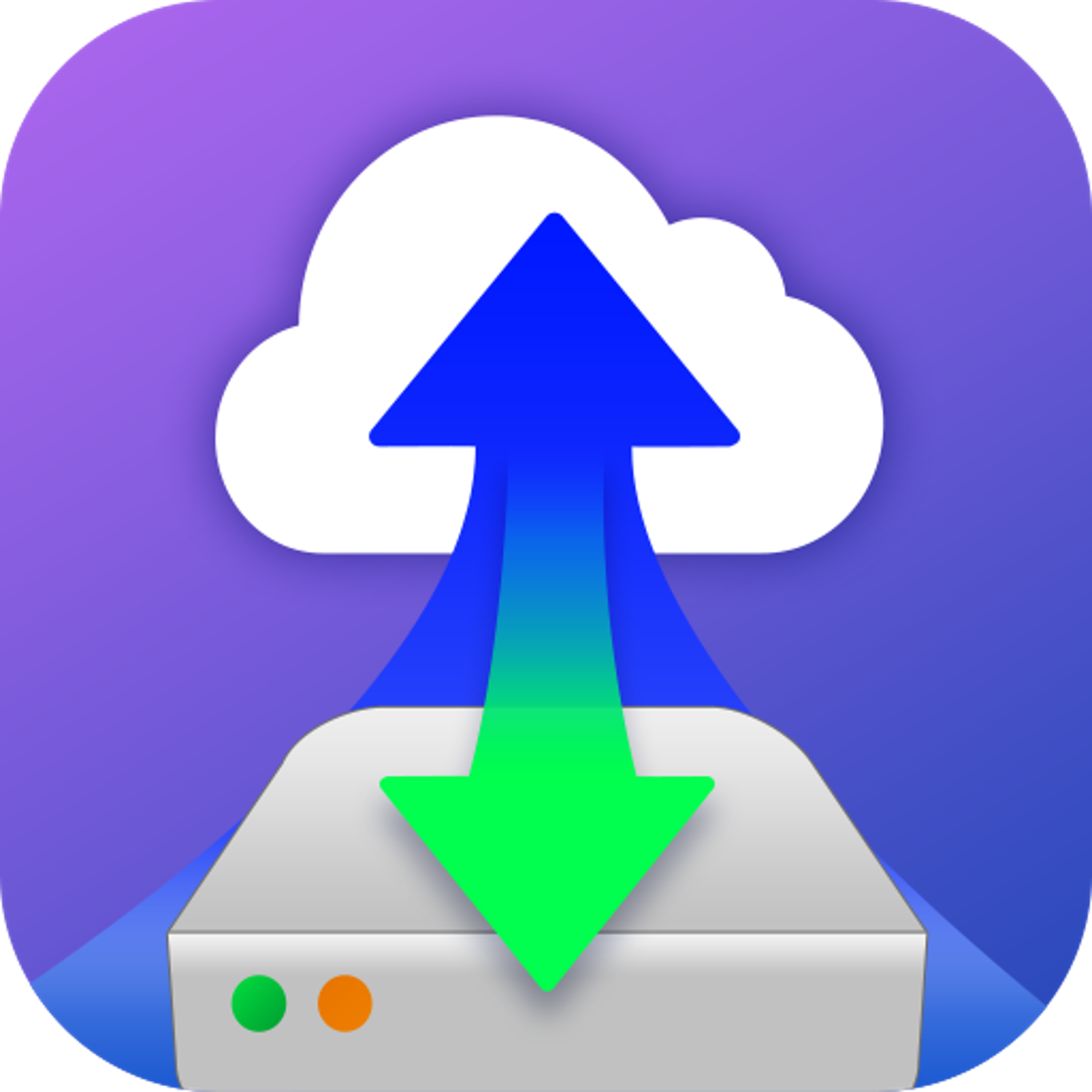 VJBOD Cloud
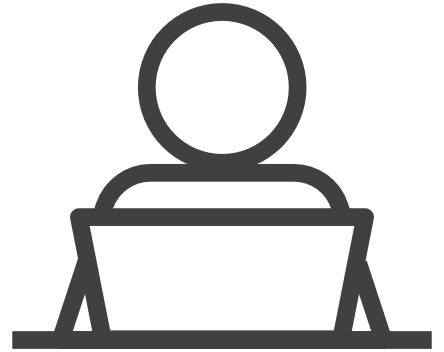 iSCSI
Target
Client
initiator
Cloud LUN
Fibre
Channel
Snapshot
Application
Server
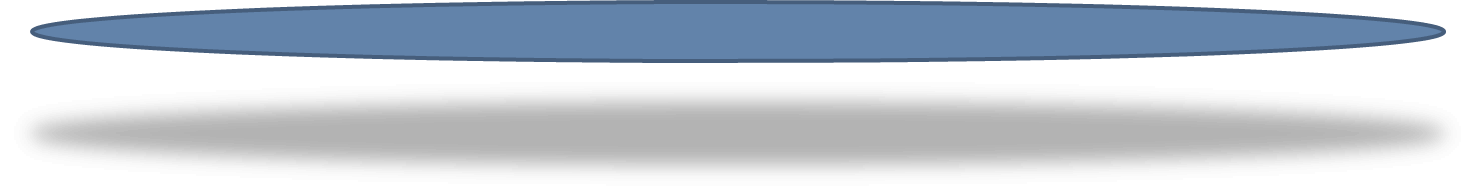 Backup the sensitive data to the cloud
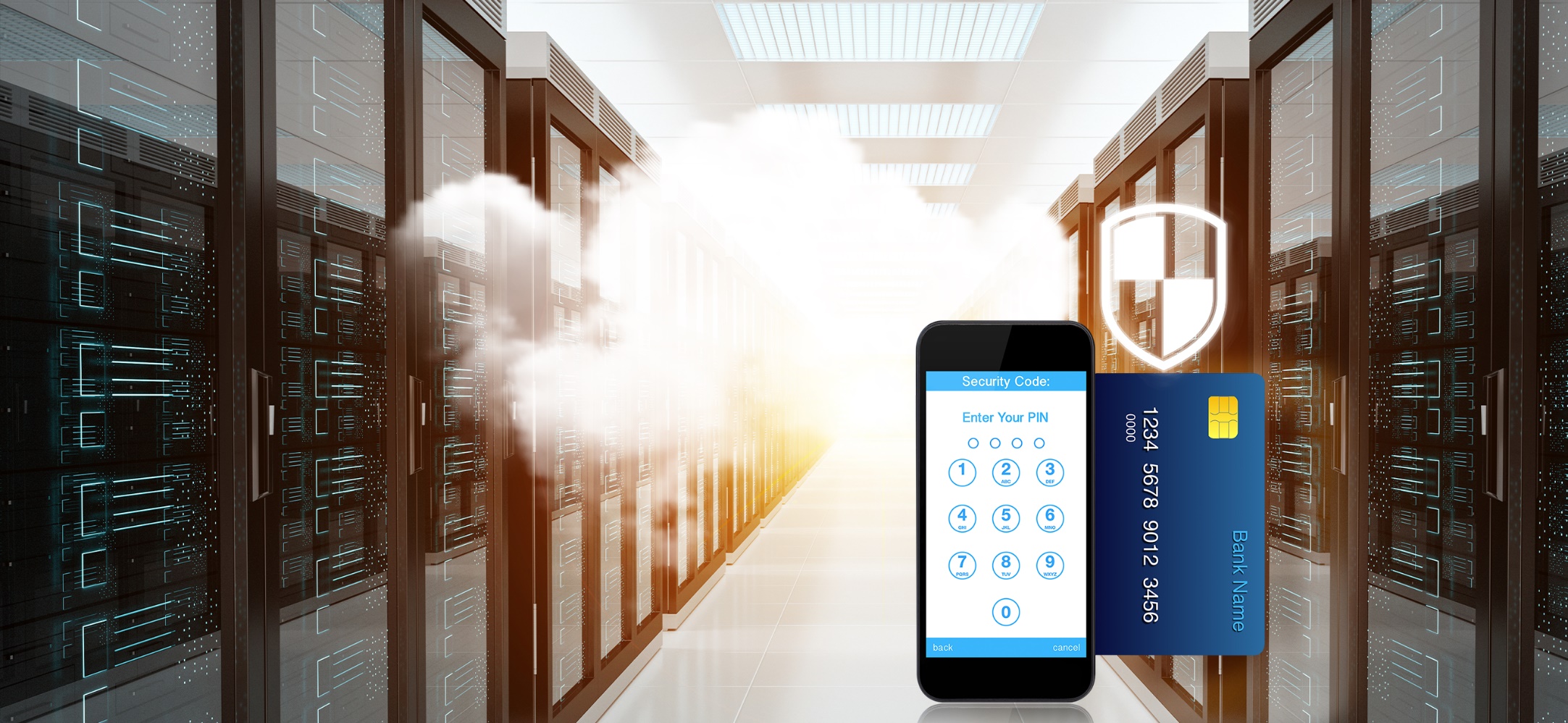 Use Case
Scenario 3
SMEs have many important log files or sensitive data generated by local applications. For example, customer order data, financial information, or the system login data, and it is preferred that the process of backing up to the cloud can be fast. And the data needs to be unrecognizable in the cloud space, so the security and privacy of enterprise data can be kept.
[Speaker Notes: SMEs have many important log files or sensitive data generated by local applications. For example, customer order data, finical information, or the system login data, and it is hoped that the process of backing up to the cloud can be fast. And it can't be recognized in the cloud space, it can keep the security and privacy of enterprise data.]
Cloud backup solution of sensitive volume data
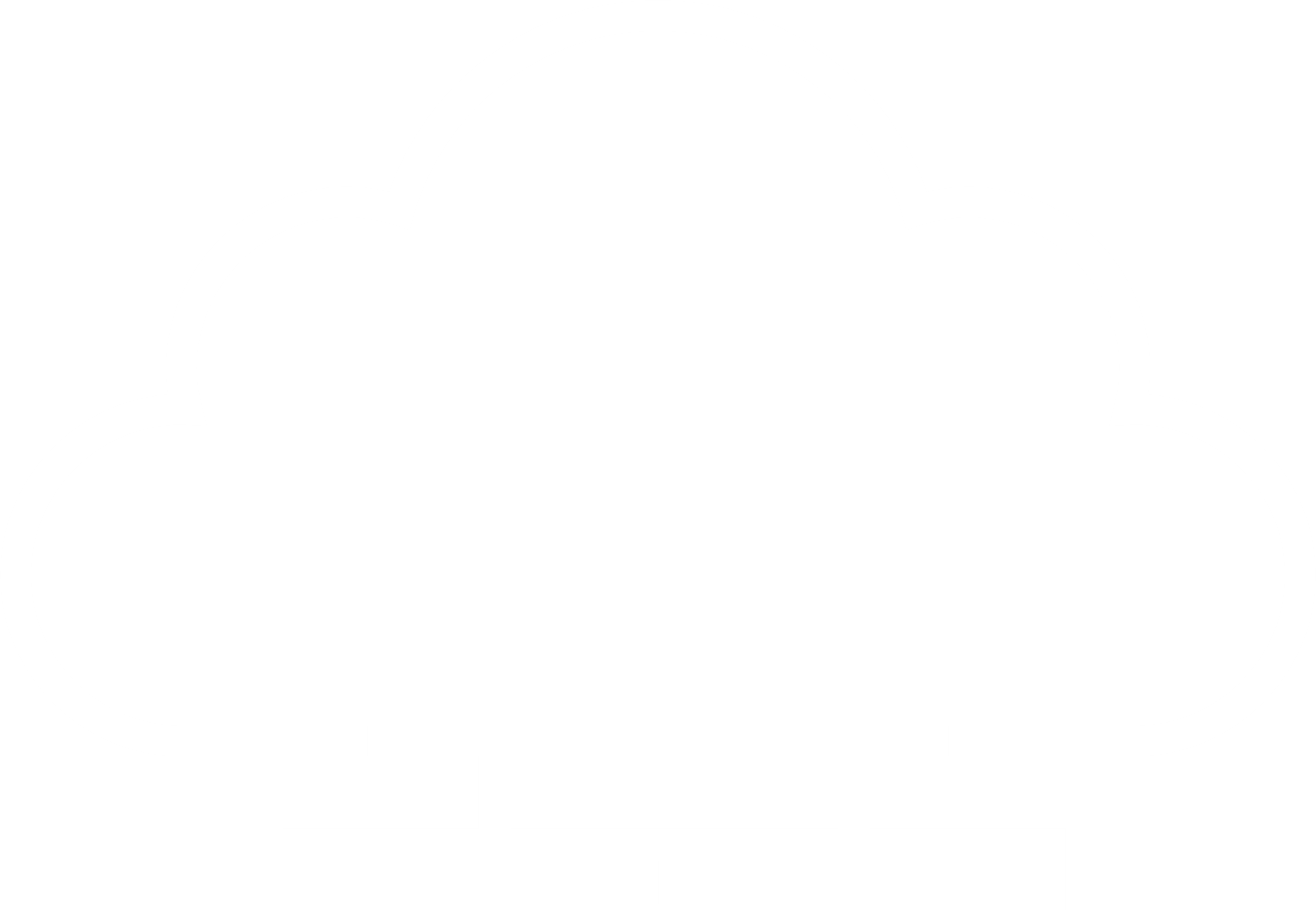 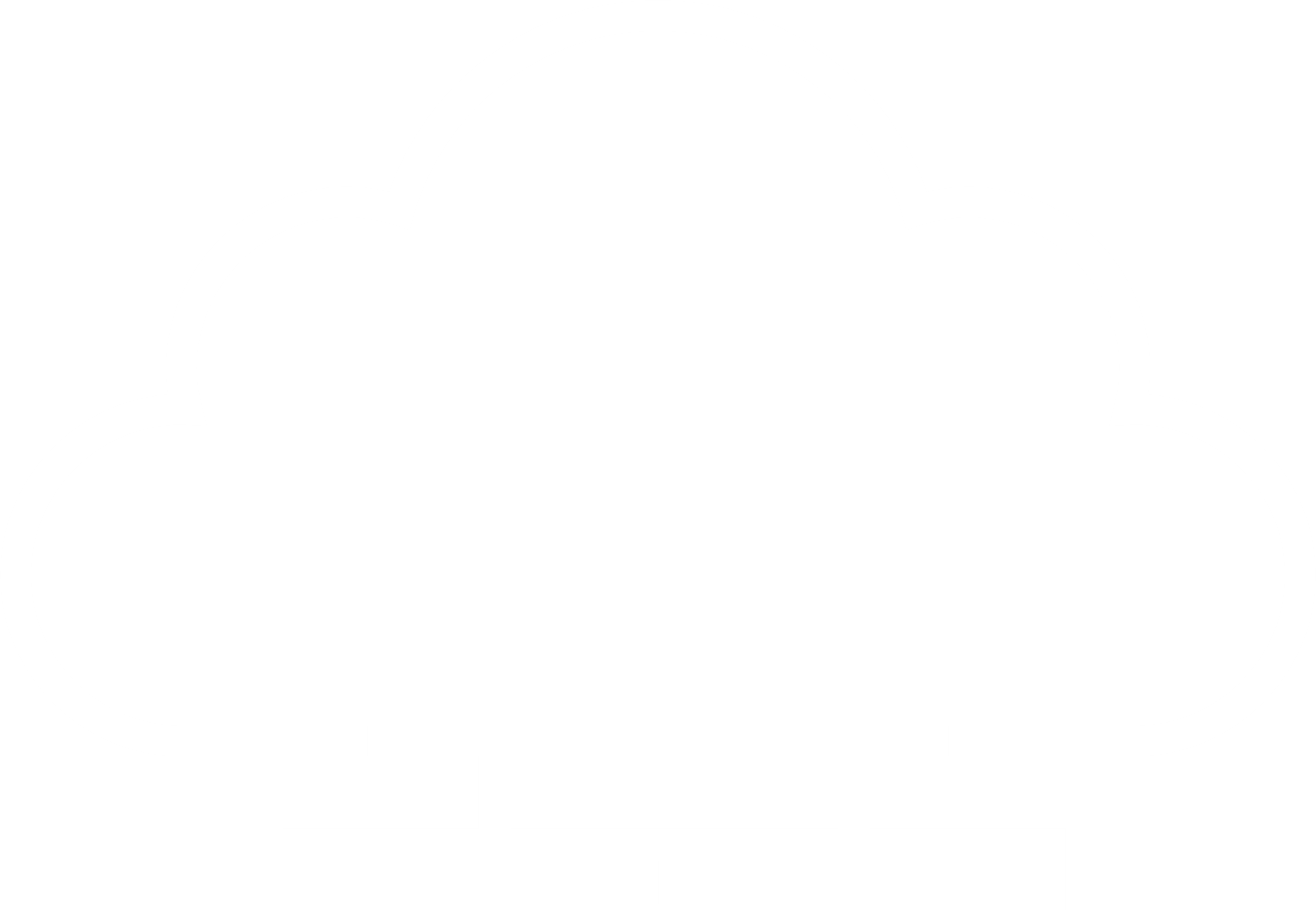 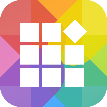 App Center
VJBOD Cloud – Cloud Volume allows users to easily connect to the cloud storage space and convert it to volume disk at the local end.
Enterprise IT staff or general users can use the more familiar file access protocols (NFS, SMB, AFP, FTP, WebDAV) for access. 
After the files in these application services are backed up to the cloud through the block cloud gateway, the block space data is unrecognizable in the cloud space.
Volume could be encrypted.
Cloud Object
Storage Space
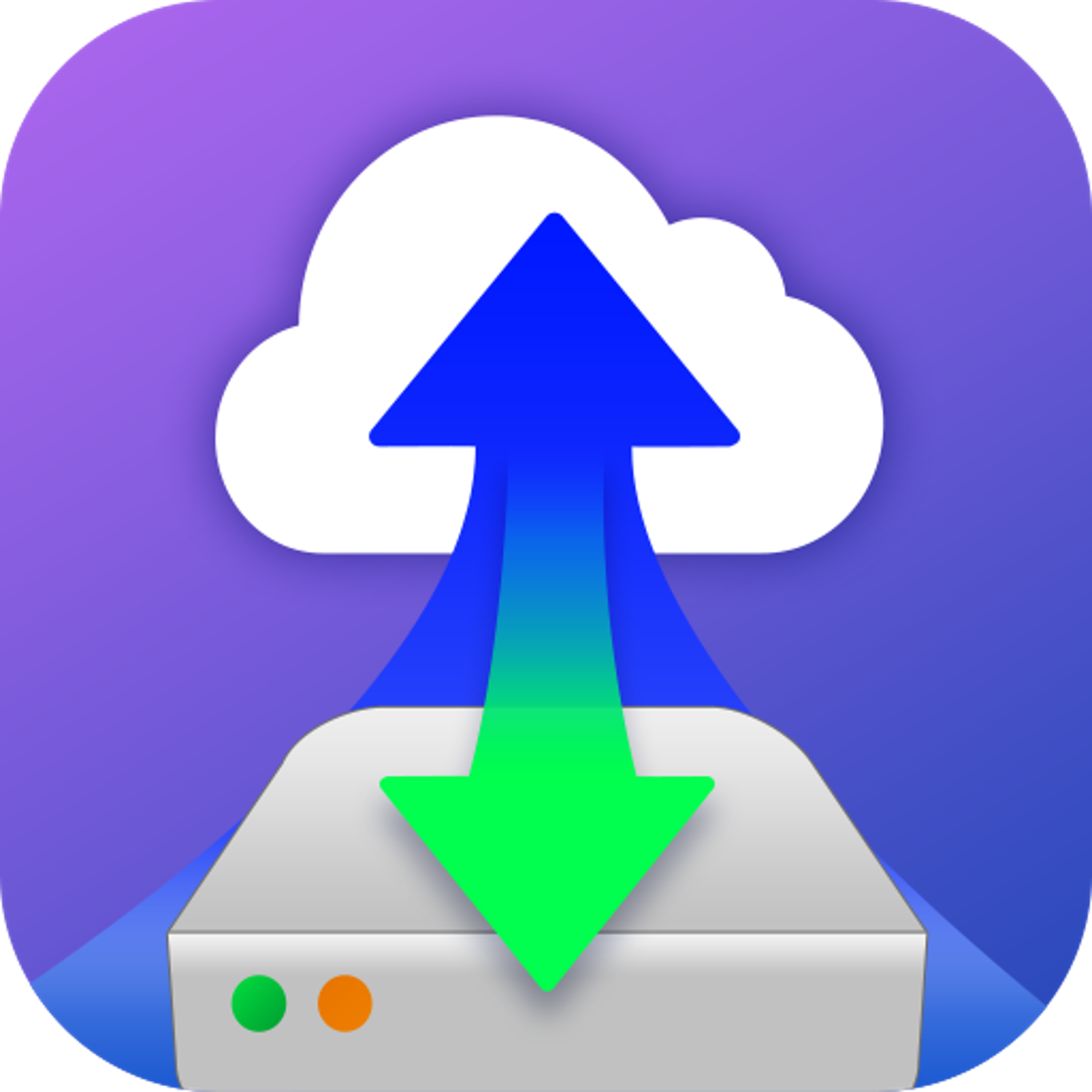 VJBOD Cloud
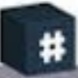 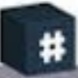 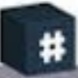 SMB
NFS
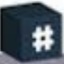 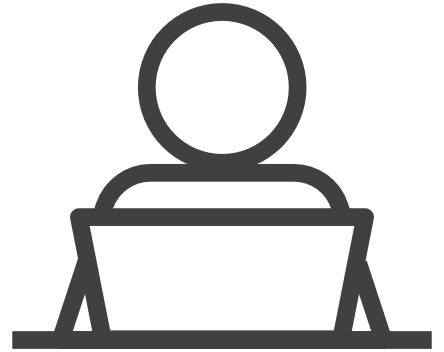 AFP
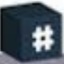 FTP
Client
WebDAV
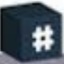 Cloud Volume 
(EXT4 file system)/Shared Folder
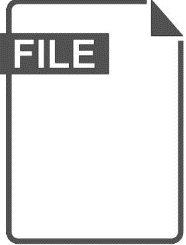 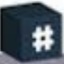 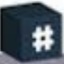 File
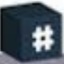 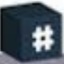 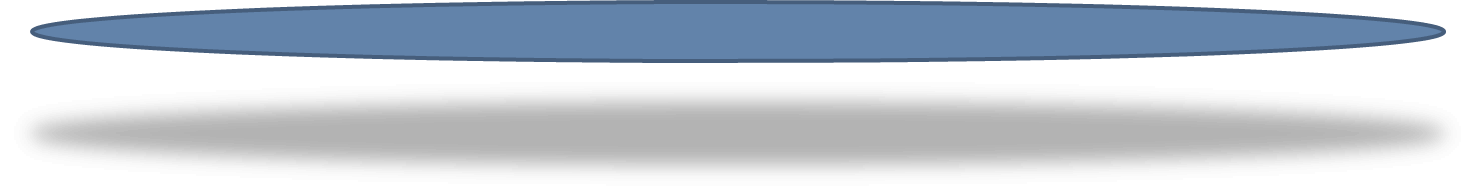 Function Introduction
3 steps to create a Cloud Volume / LUN
Download the VJBOD Cloud program from the App Center. 
Follow VJBOD Cloud Wizard to create a cloud volume/LUN.
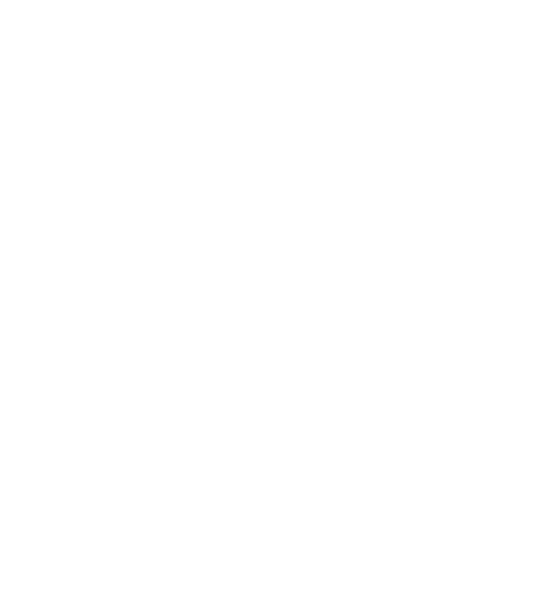 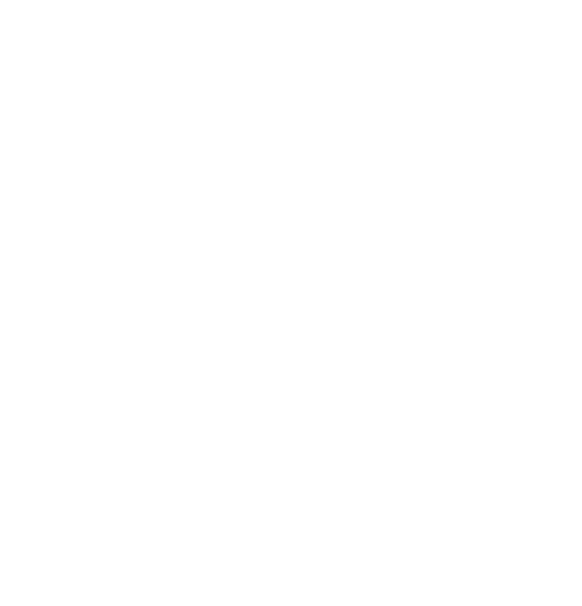 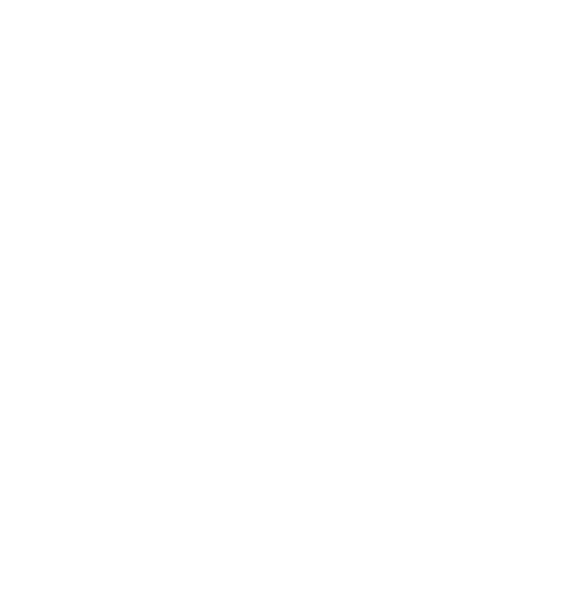 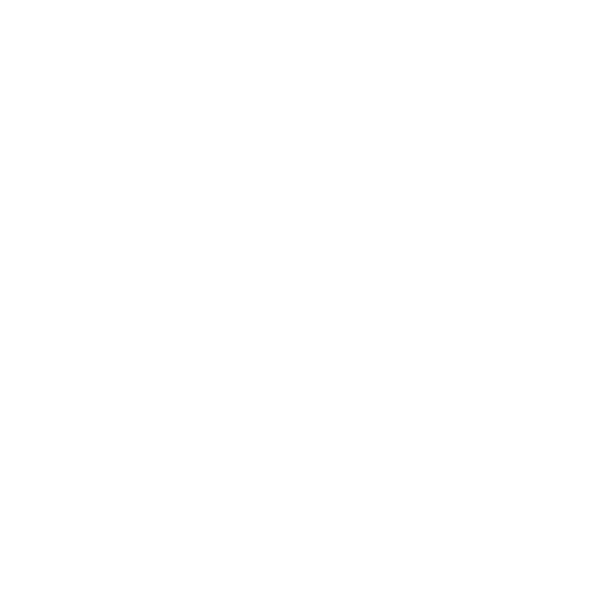 Set cloud volume/LUN and storage space.
Choose the cloud service provider and cloud space bucket.
Create the shared folder for Cloud volume or map the LUN to iSCSI target.
Overview & Storage list
User will be able to view the cloud-volume / LUN created by VJBOD Cloud and manage storage spaces collectively.
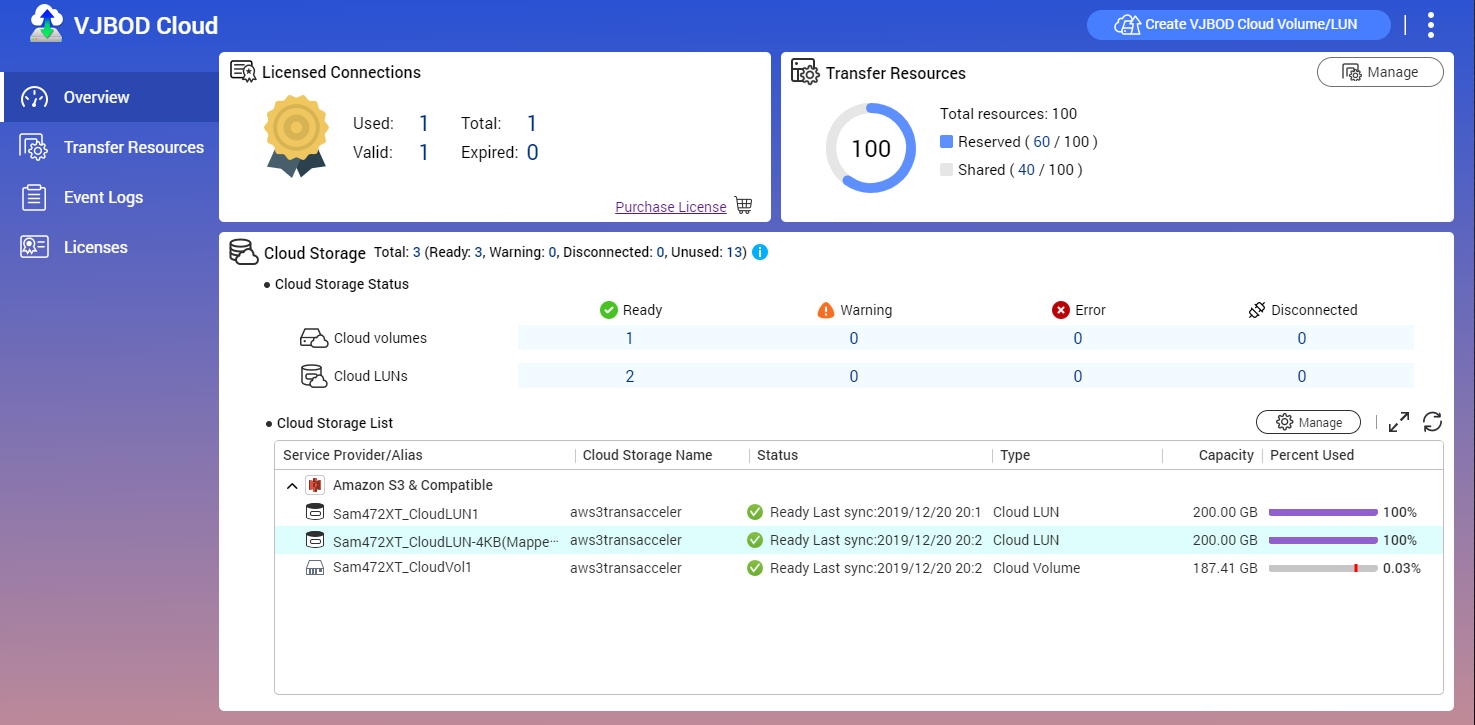 Snapshot Restore Mechanism protects users' data
Snapshots will be taken automatically when the block change is greater than 10%.
Snapshots will be taken automatically every 30 minutes if any block is changed.
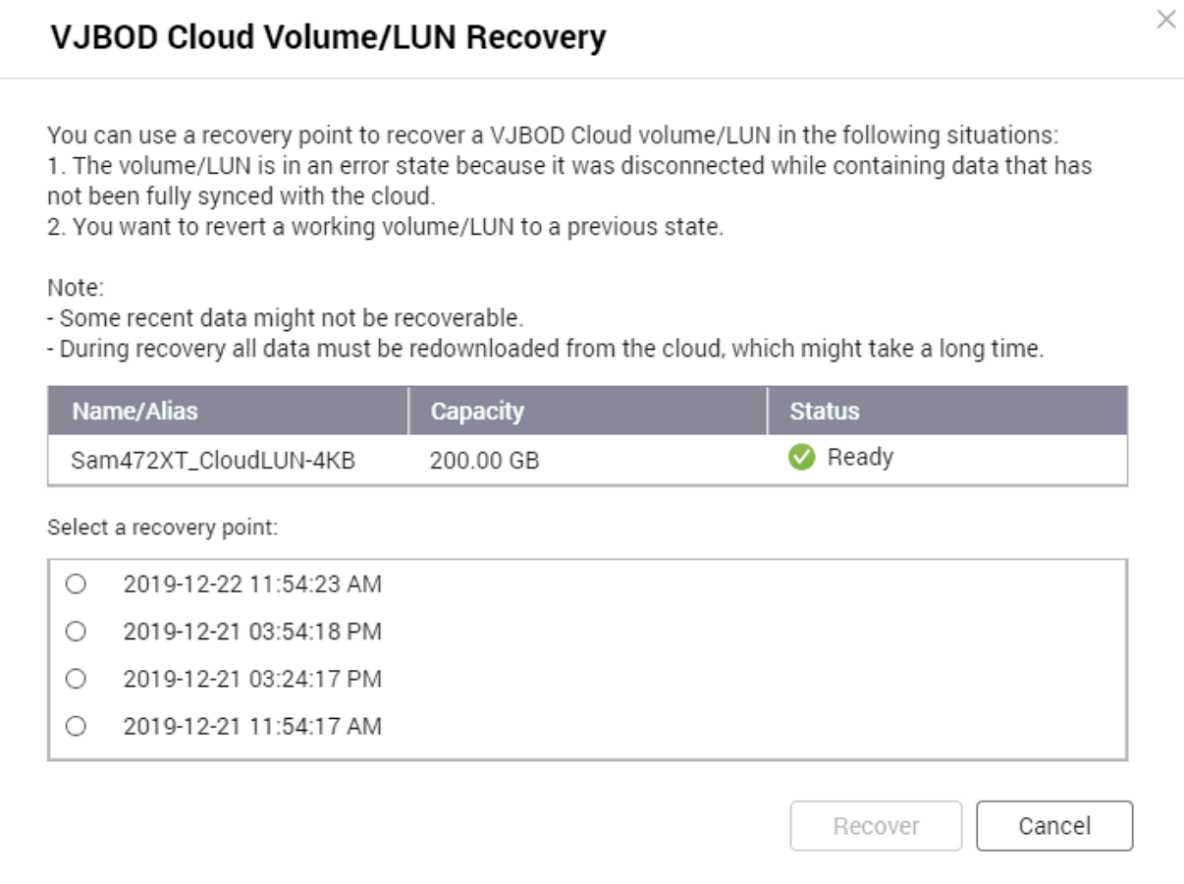 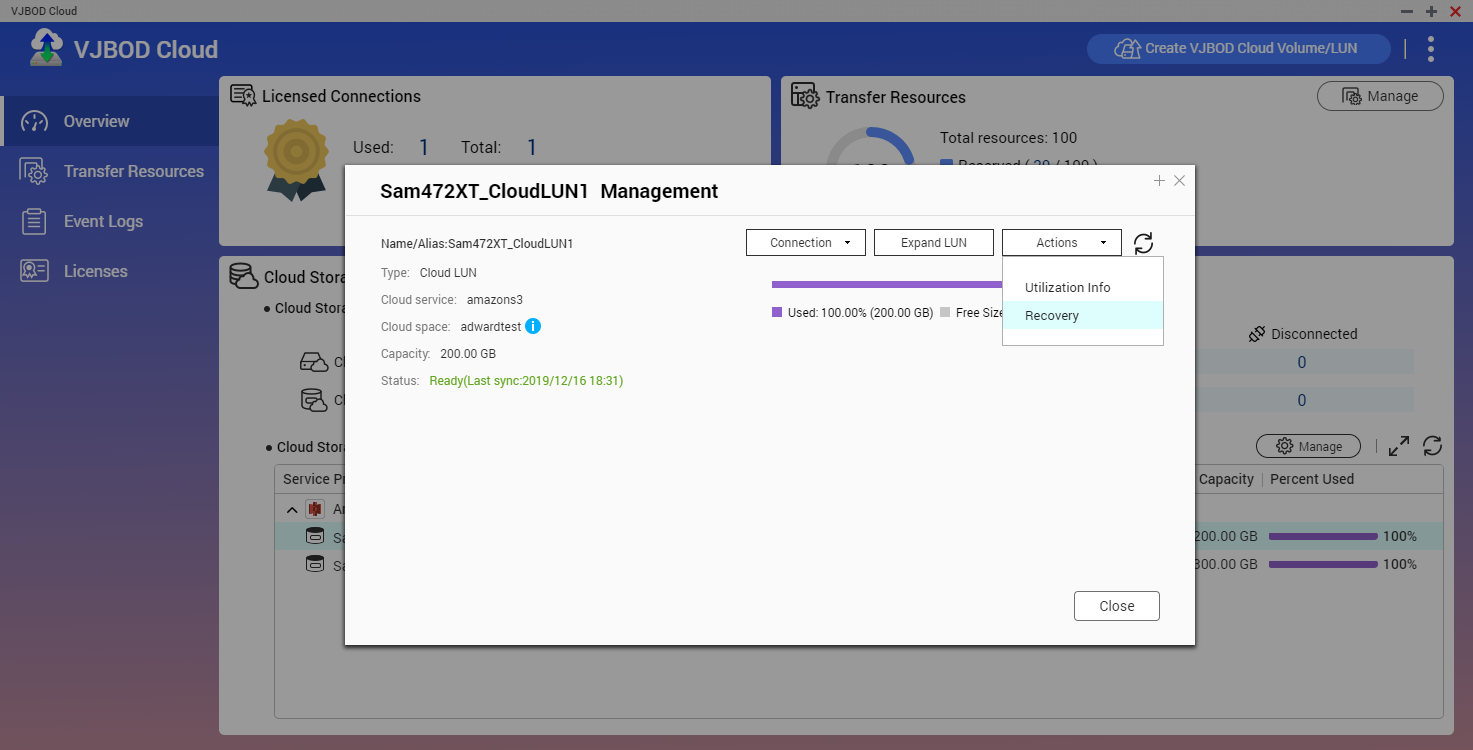 [Speaker Notes: And the underly algo will keep the snapshot,A. At least retain 1 snapshot per month, including the past 3 months.
B. At least retain 1 snapshot per week, including the past 4 weeks.
C. At least retain 1 snapshot per day, including the past 5 days.
D. The maximum total amount of recover points is 20.
E. When the stored space capacity is full, the system will follow the retention policy to delete some snapshots.]
VJBOD Cloud licenses
Free to connect to the first Cloud Bucket.
VJBOD Cloud supports max 9 Cloud Buckets  (include one free license).
VJBOD Cloud could create max. 16 Cloud Volume or LUN.
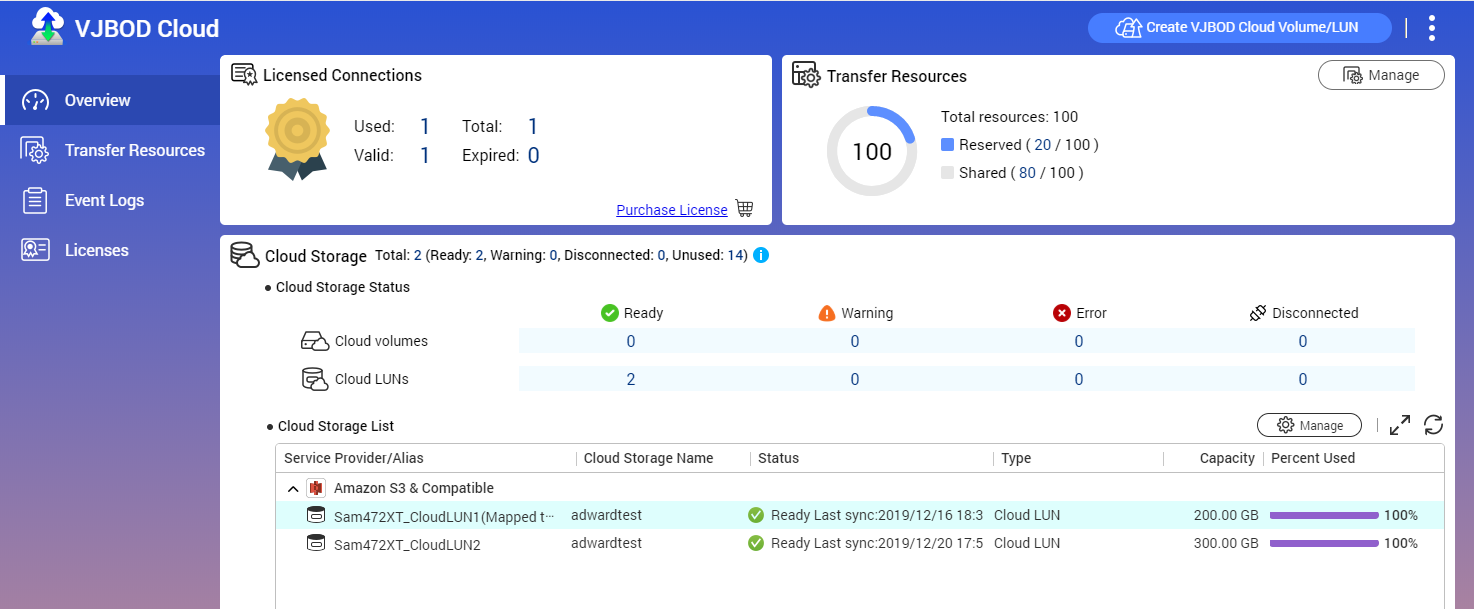 Subscription Packages
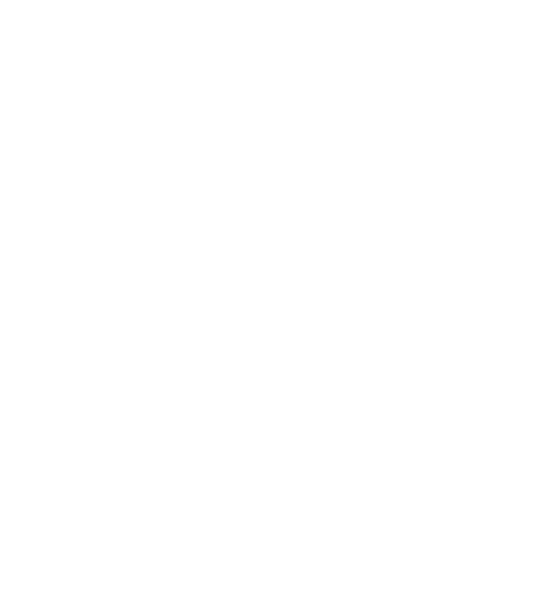 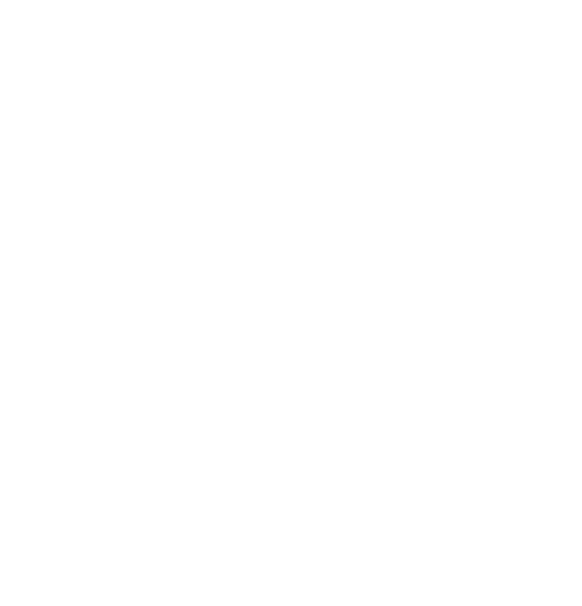 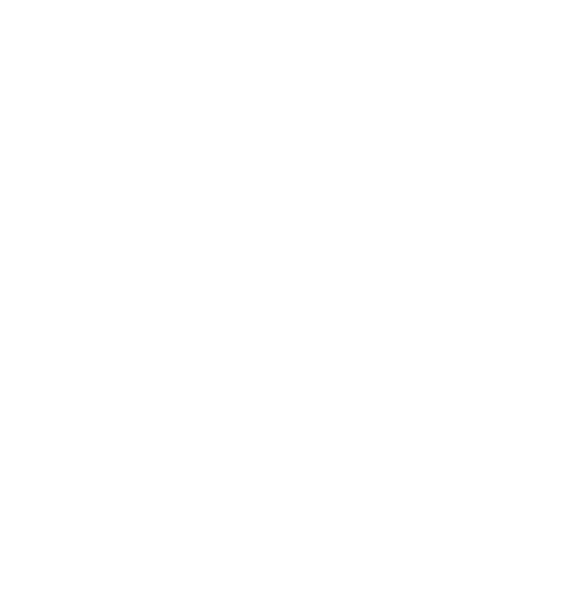 BASIC
STANDARD
Professional
1 Space For Block-Based Cloud Gateway
4 Space For Block-Based Cloud Gateway
8 Space For Block-Based Cloud Gateway
USD $19.99
USD $59.99
USD $99.99
/ Year
/ Year
/ Year
Subscribe the license from QNAP Software Store
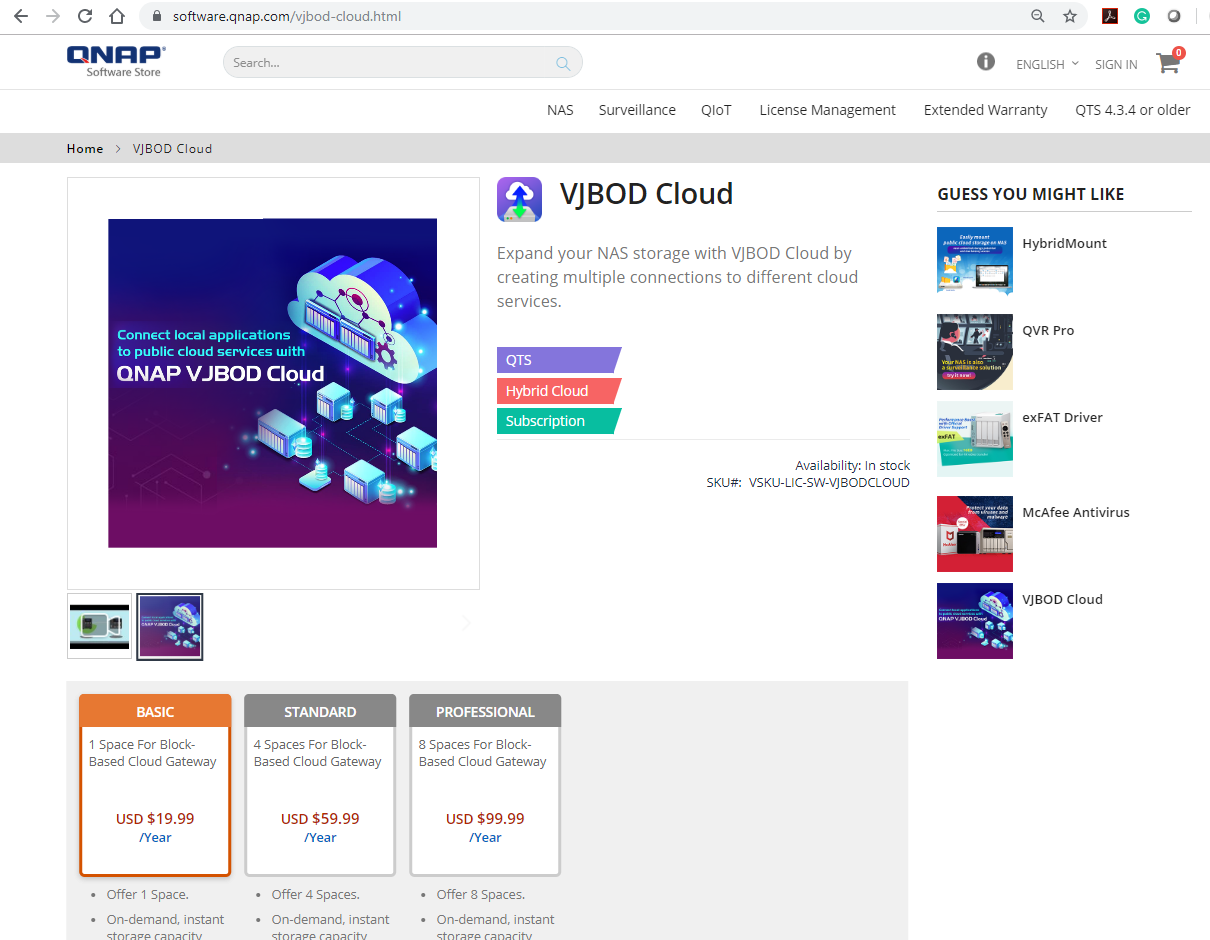 When customers have multiple individual bucket connection requirements. 
Customers want to use multiple cloud services at the same time because they are considering using their different promotional plans to save costs. 
Purchase a license from QNAP Software Store.https://software.qnap.com
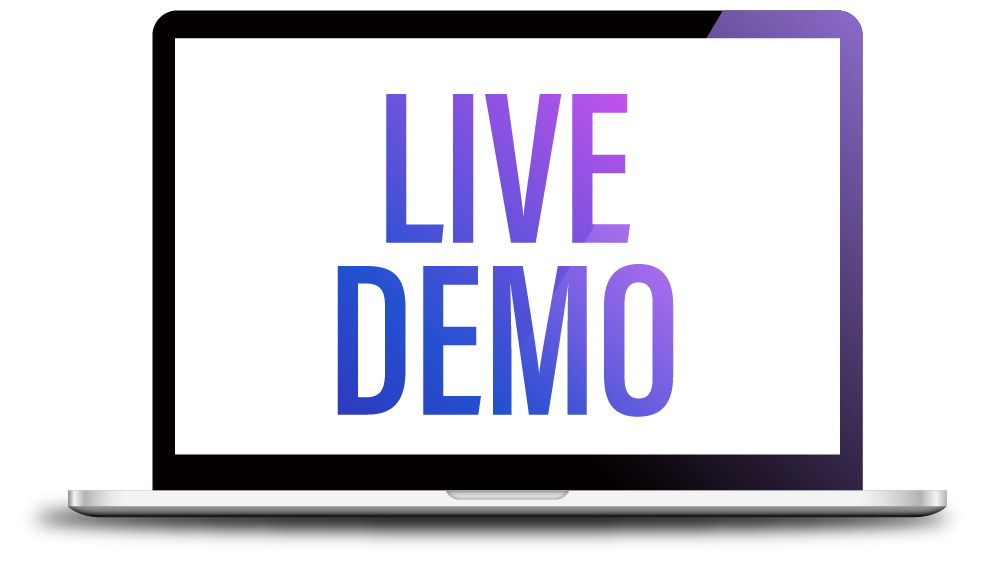 LiveDemo
Recommended Models
SMB Entry-level
TS-873
SMB Intermediate
TVS-872XT
SMB Advanced
TS-1683XU-RP
Enterprise
TDS-16489U R2
Suggested Cloud Volume / LUN: 4
8 bay 
AMD R-Series RX-421ND 
     quad-core 2.1 GHz   
     processor
     (Turbo Core to 3.4 GHz)
8GB RAM
Suggested Cloud Volume / LUN: 8
8 bay 
Intel® Core™ i5-8400T 
     6-core 1.7 GHz 
     processor, 
     Max turbo to 3.3 GHz
Max 32GB RAM
Suggested Cloud Volume / LUN: 16
16 bay 
Intel® Xeon® E-2124 quad-core 3.3 GHz processor (burst up to 4.3 GHz)
Max 64GB RAM
Suggested Cloud Volume / LUN: 16
16 bay 
Intel® Xeon® E5-2630 v4 
     10-core 2.2 GHz
Max 256GB RAM
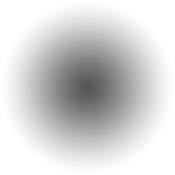 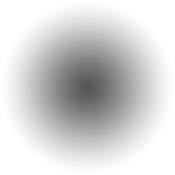 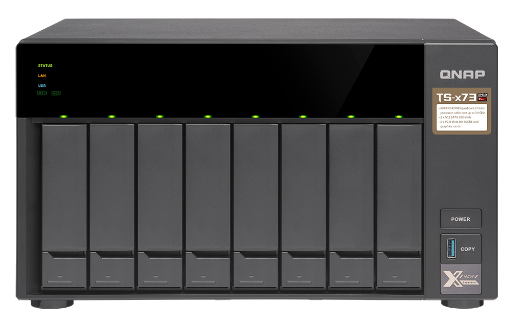 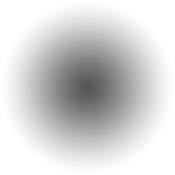 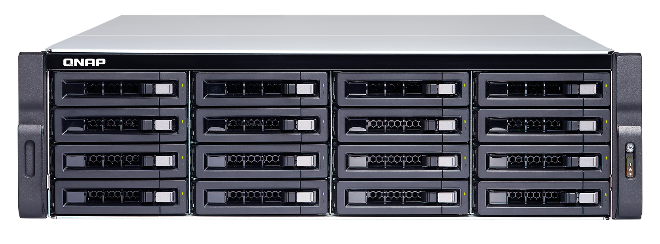 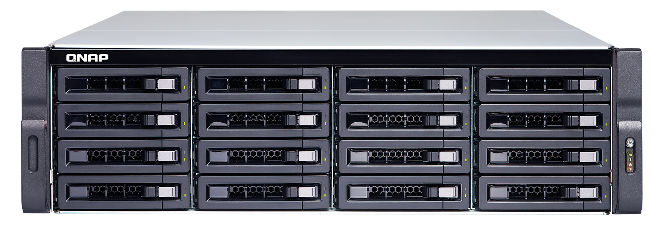 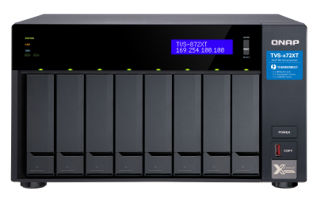 ©2019著作權為威聯通科技股份有限公司所有。威聯通科技並保留所有權利。威聯通科技股份有限公司所使用或註冊之商標或標章。檔案中所提及之產品及公司名稱可能為其他公司所有之商標 。